6
Русский язык
класс
Общеупотребительные слова.
 Слова ограниченного употребления. 

Диалектизмы.
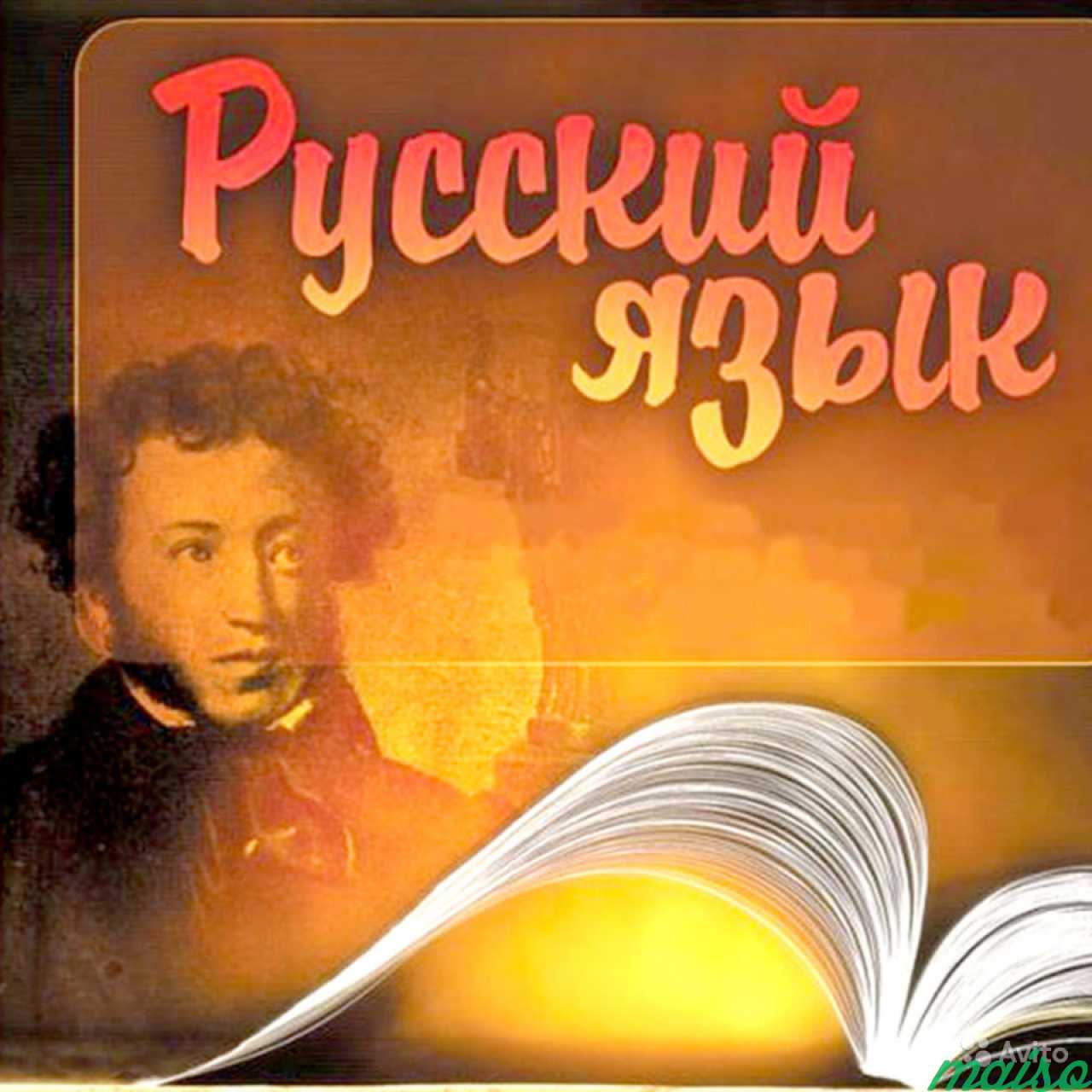 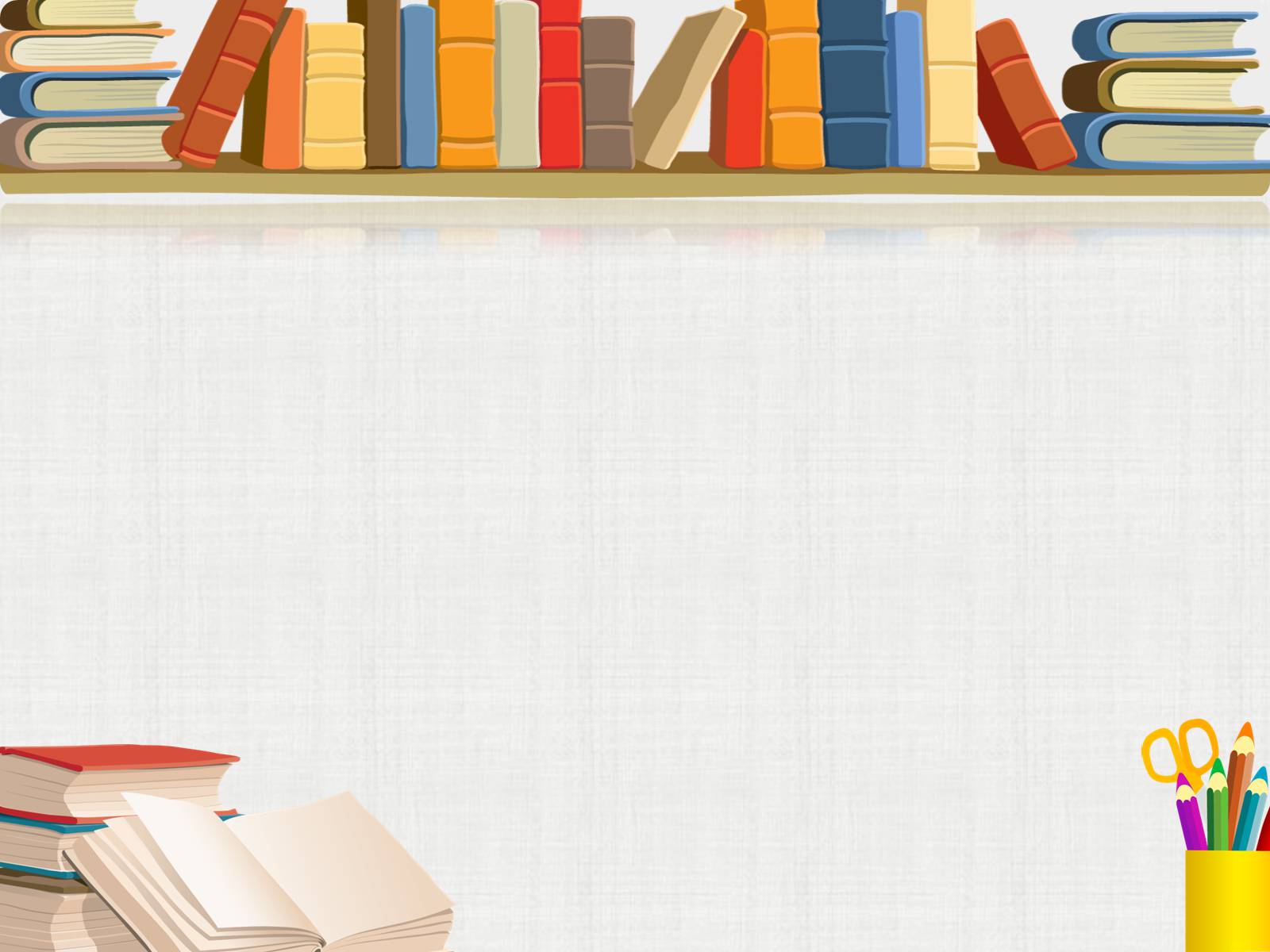 Сегодня на уроке
Мы познакомимся:
 - с общеупотребительной лексикой;
    -  с лексикой ограниченного употребления:
-диалектизмами.
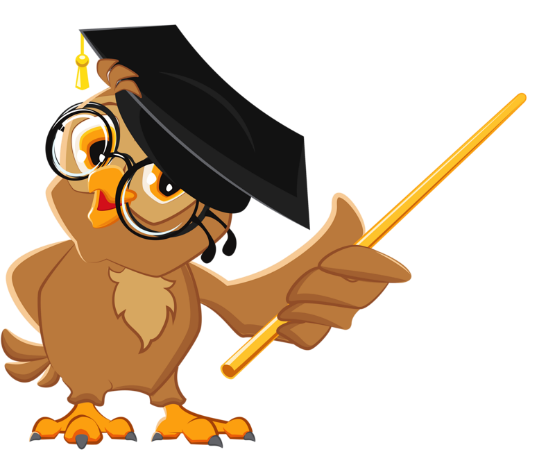 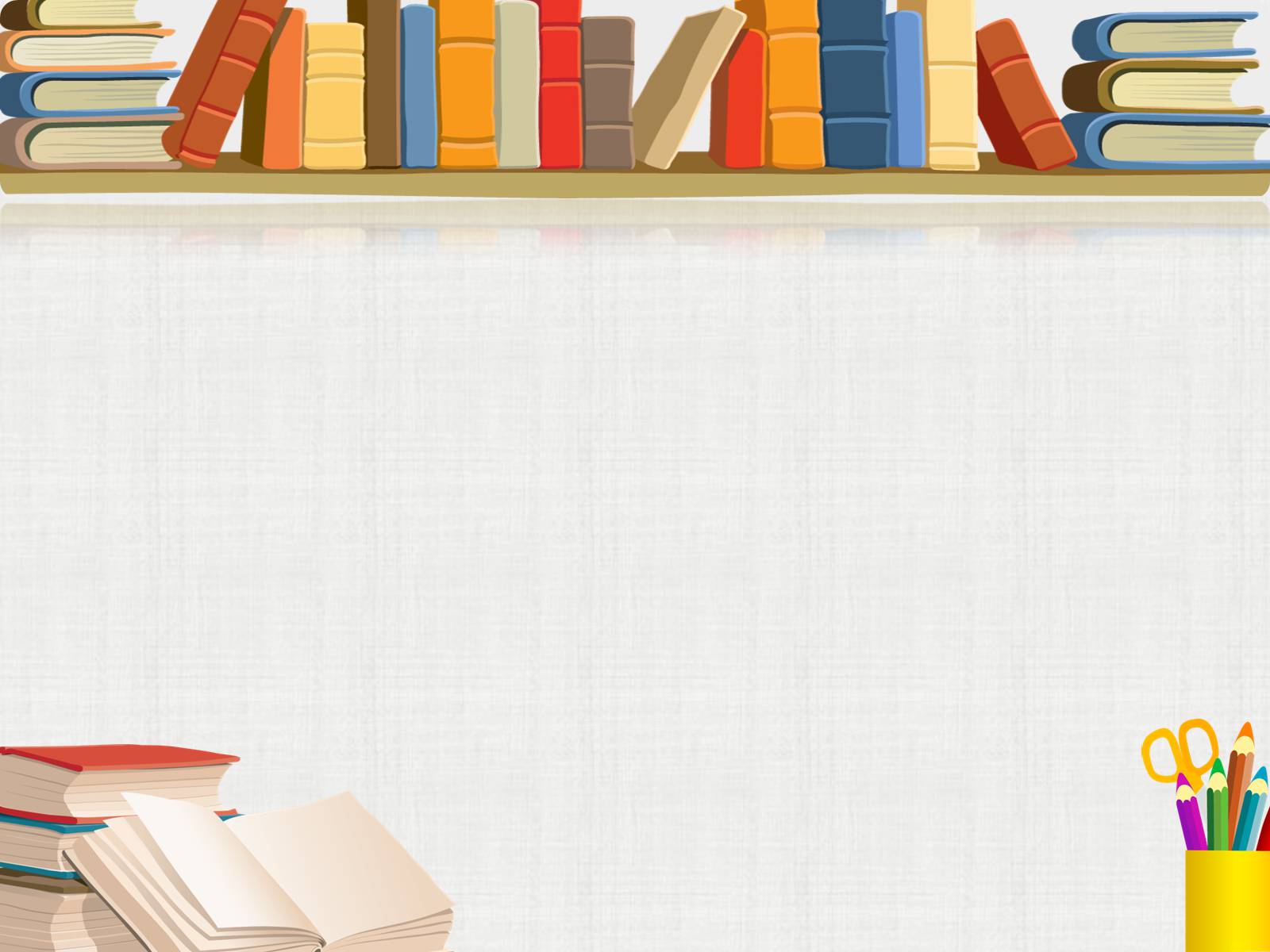 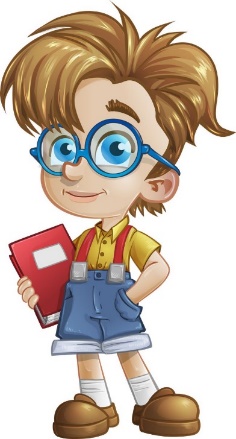 Чтоб сегодня наш урок 
Всем пошел ребятам впрок,
Постарайтесь всё понять,
Думать, слушать и вникать.
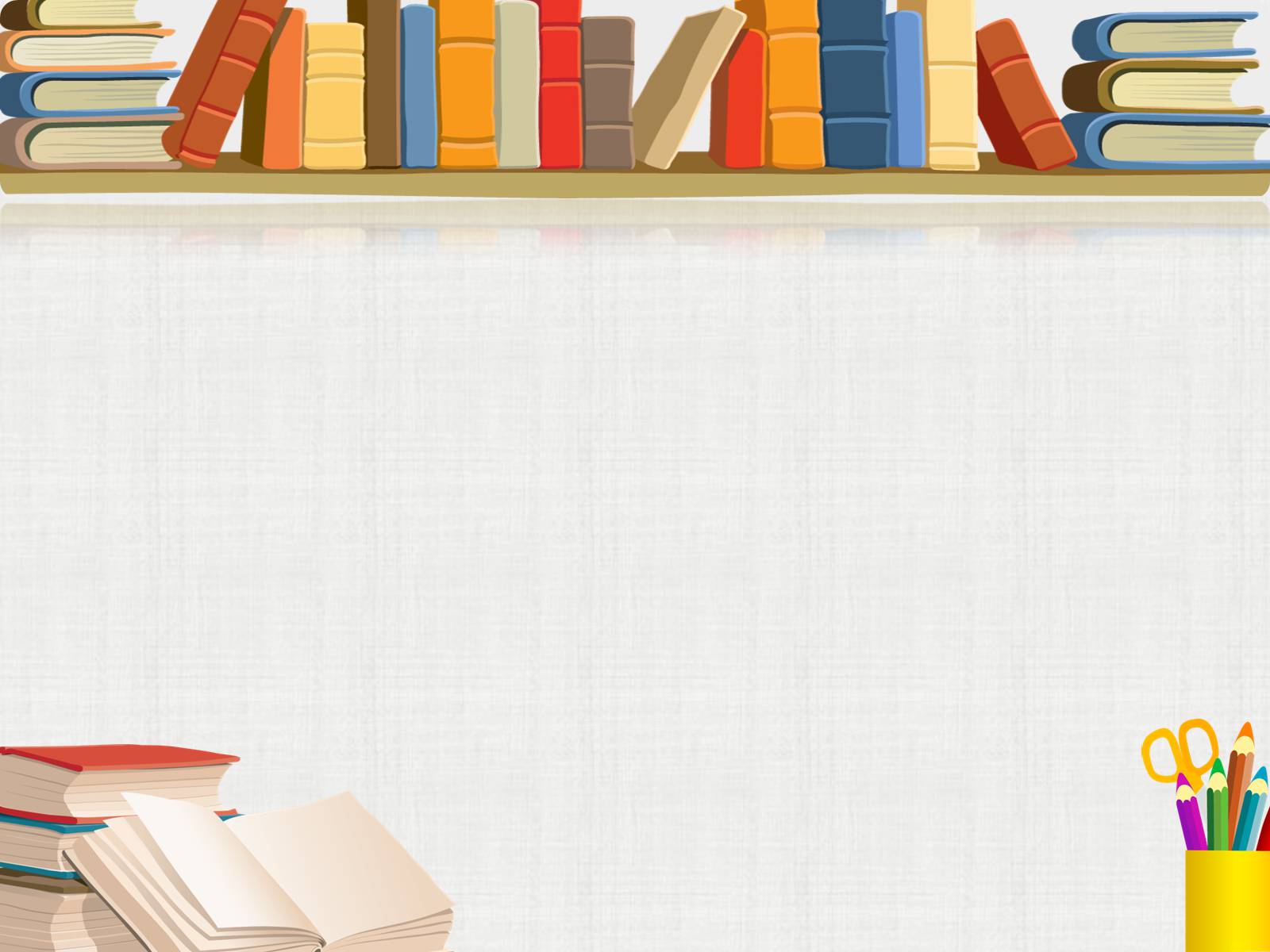 Орфографическая задача
Вставьте буквы, объясните правила их написания. При правильном решении задачи узнаете, какой раздел науки о языке изучает слово как основную единицу языка.
Шко ? а ,  выб ? ру , во ? зал , ко ? ьба , 

         расст ? лаю , ? ласс  ,  р ? сточек , весе ? ье , 

             крыж ? вник , мя ? кий , ц ? фра  , ма ? К .
вокзал
выберу
косьба
Школа
веселье
росточек
класс
расстилаю
маяк
цифра
мягкий
крыжовник
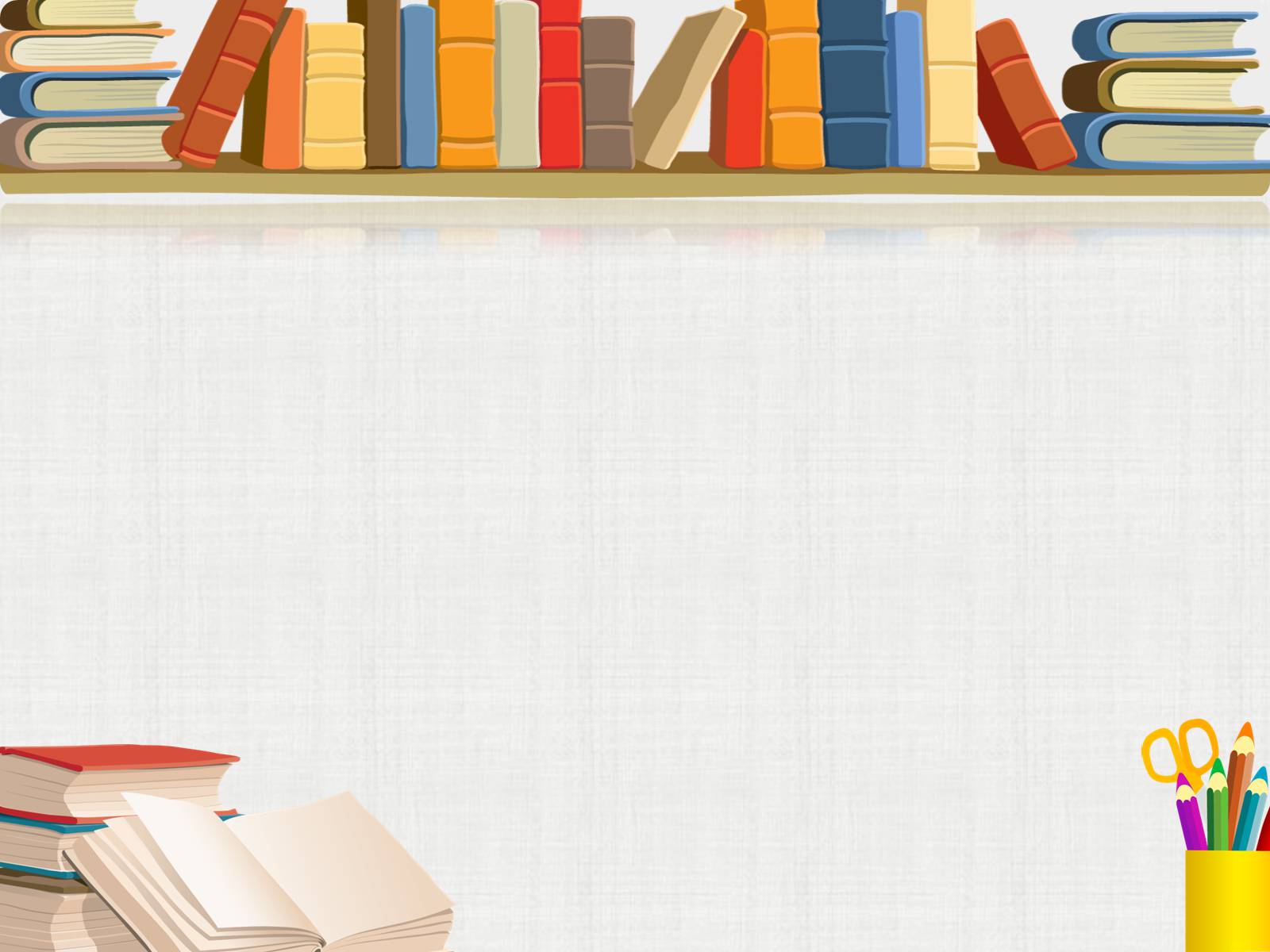 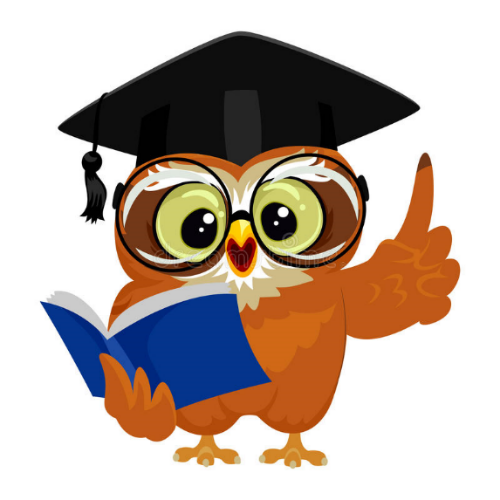 Лексикология – это раздел науки о языке, в котором изучается слово как основная единица языка и его словарный состав.
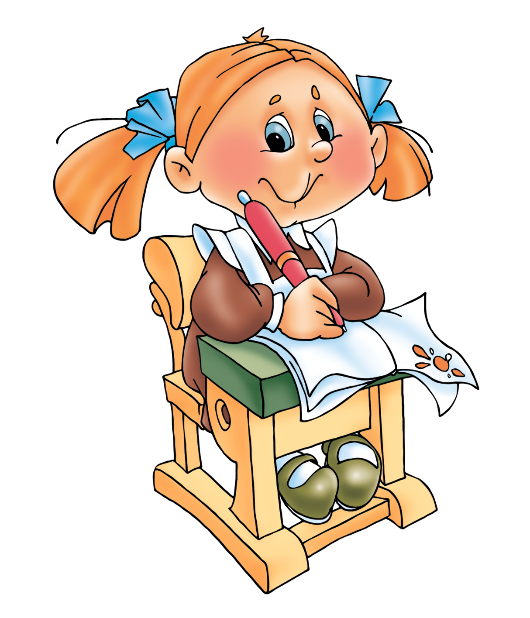 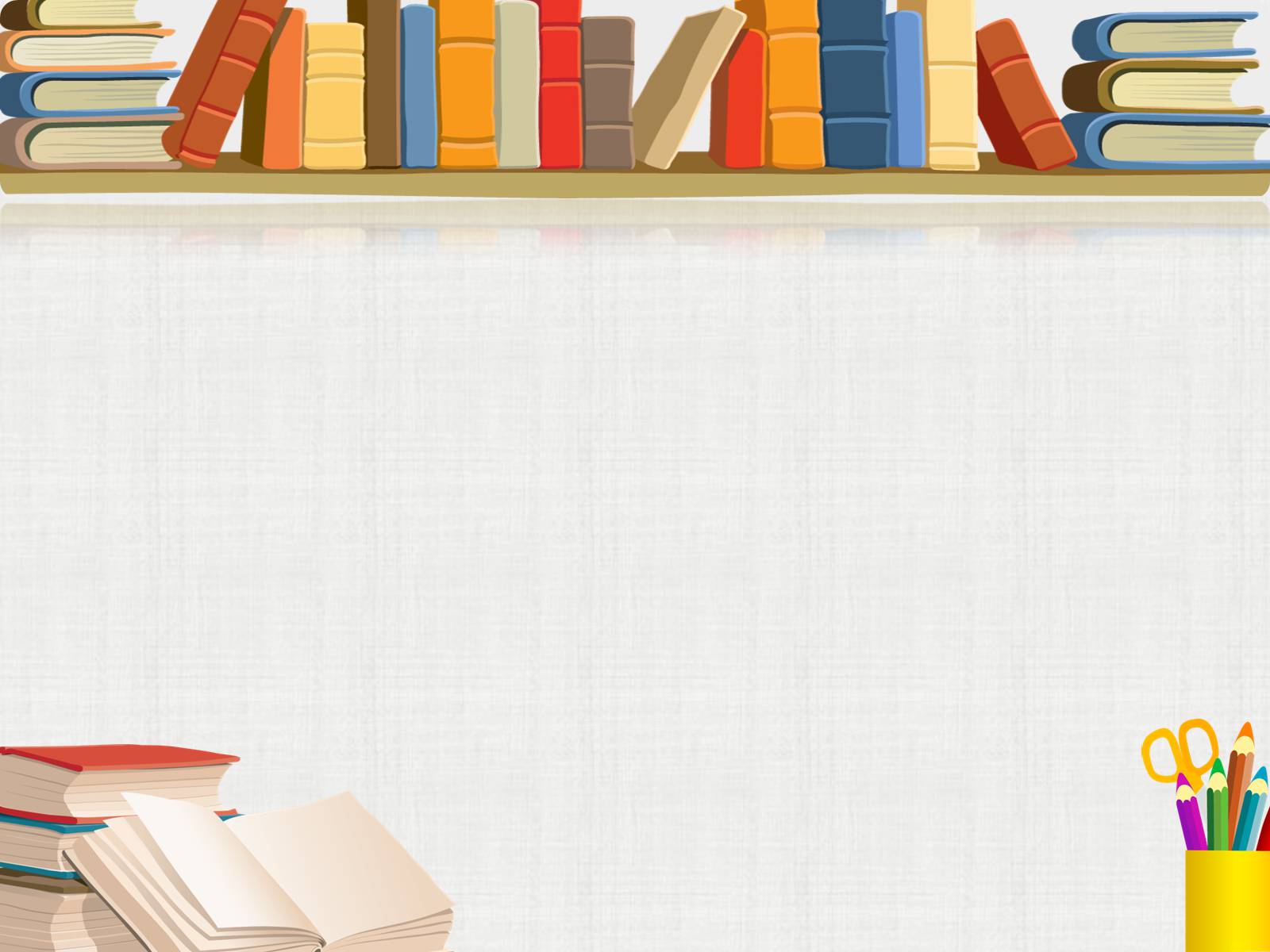 ЛЕКСИКА РУССКОГО ЯЗЫКА
по употреблению
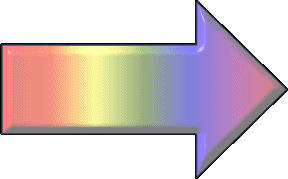 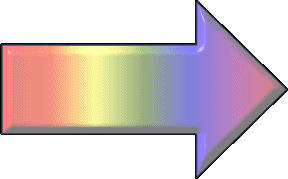 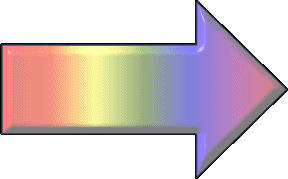 общеупотребительные
диалектизмы
Профессионализмы
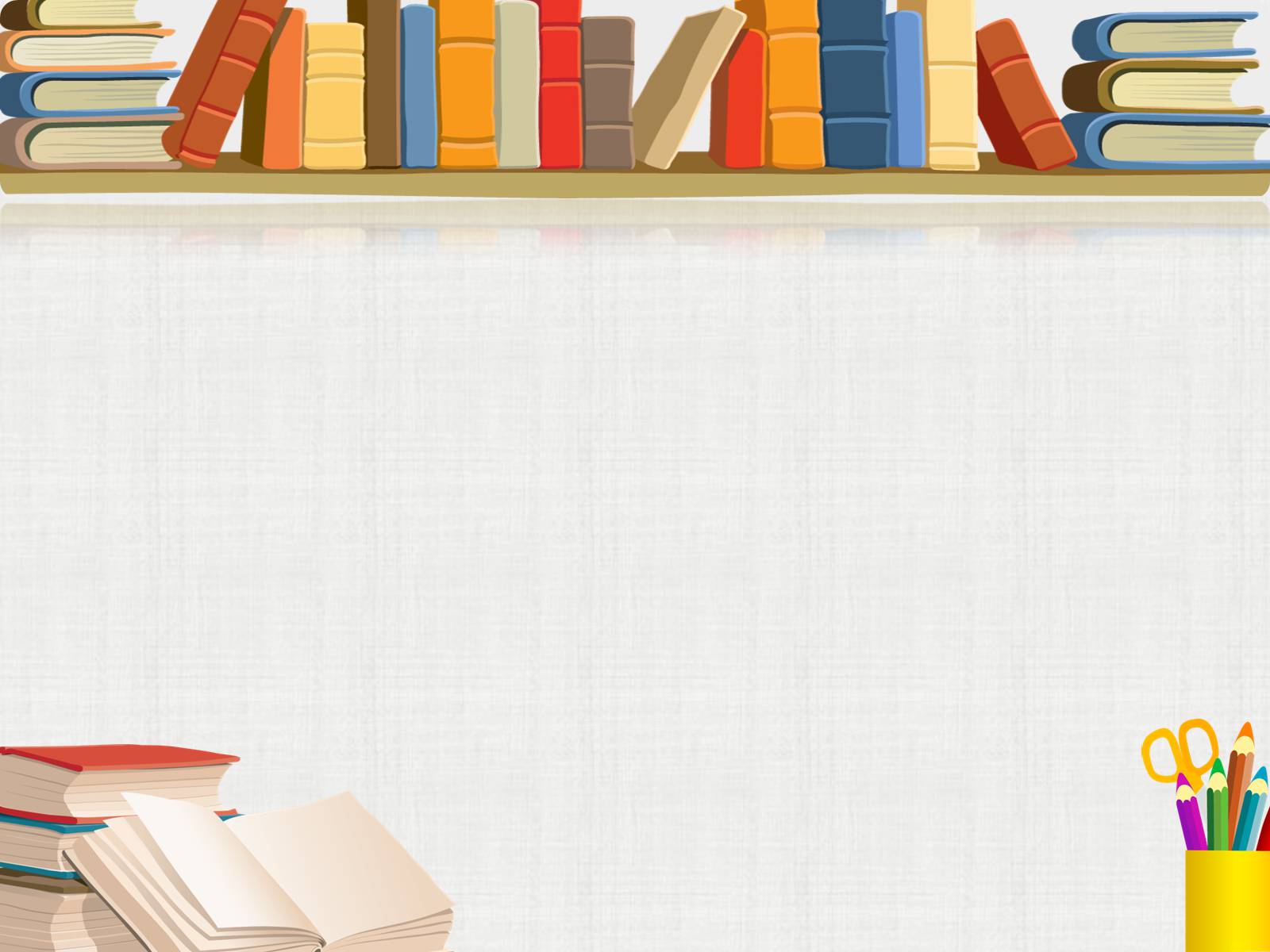 ОБЩЕУПОТРЕБИТЕЛЬНАЯ  ЛЕКСИКА
Важной частью словаря русского языка является общеупотребительная лексика. Она представляет собой то ядро, без которого немыслим язык, невозможно общение. Это слова выражающие наиболее необходимые понятия.
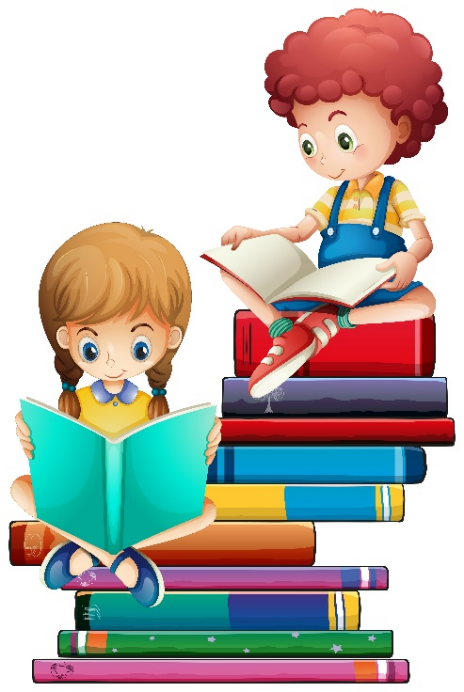 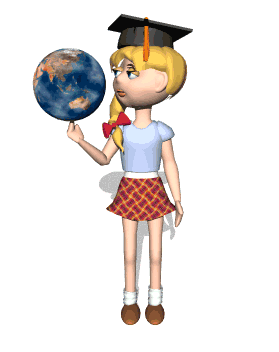 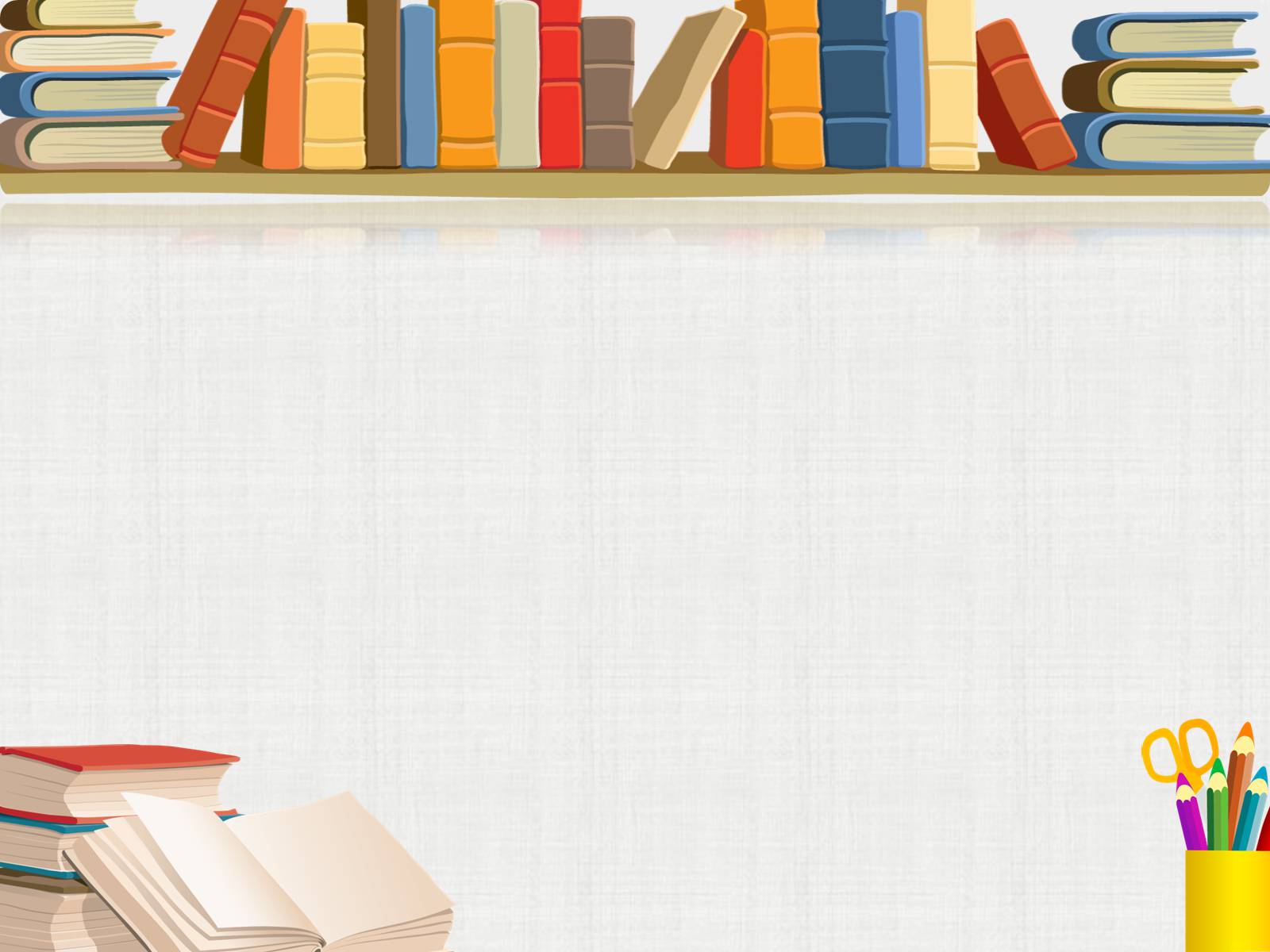 НАПРИМЕР:
ВОДА
ЧИТАТЬ
ЗЕМЛЯ
ВОЗДУХ
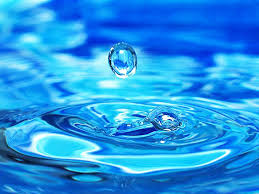 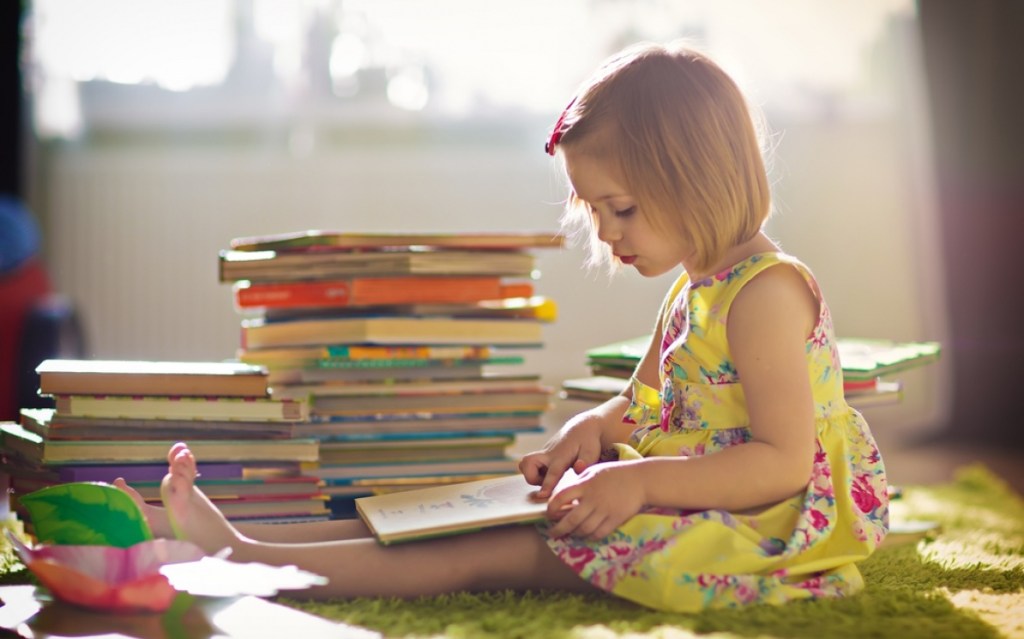 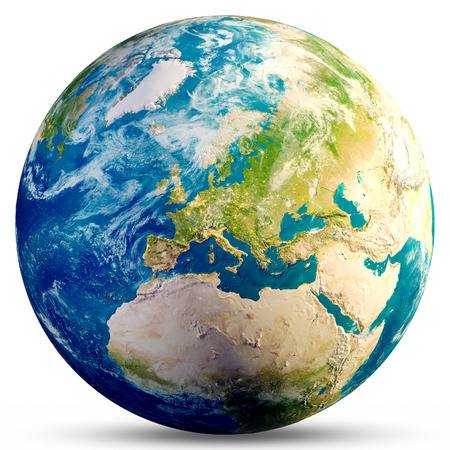 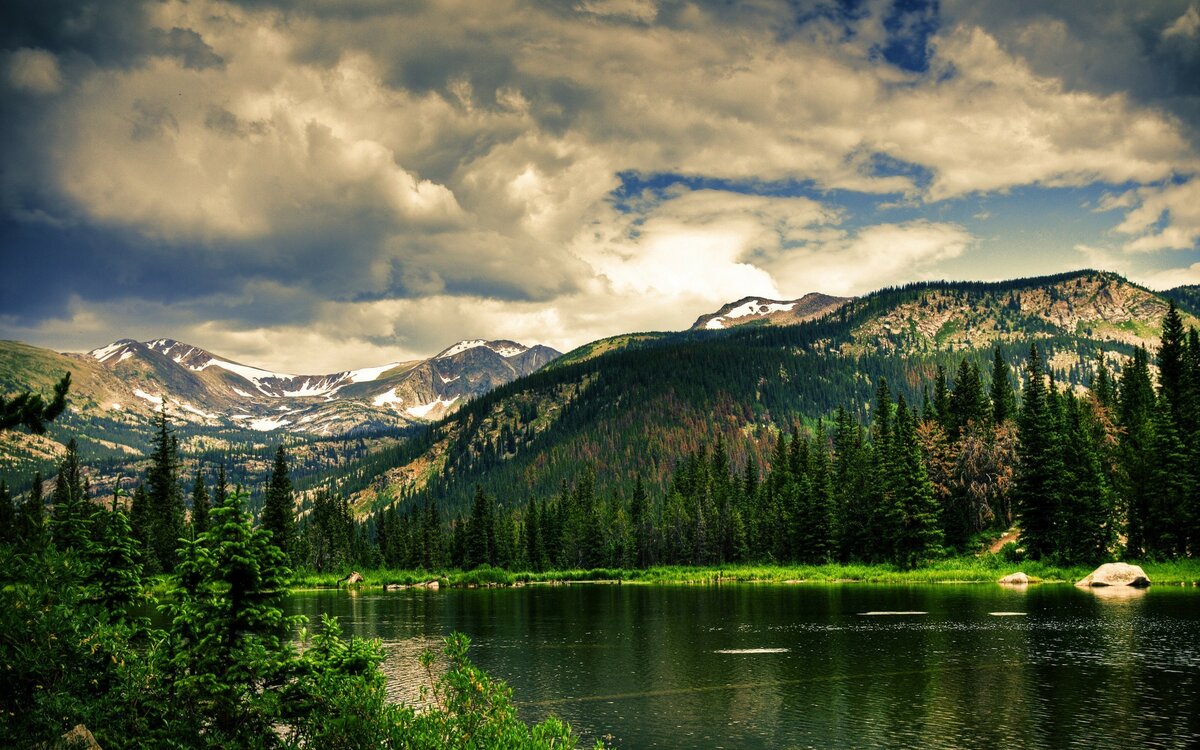 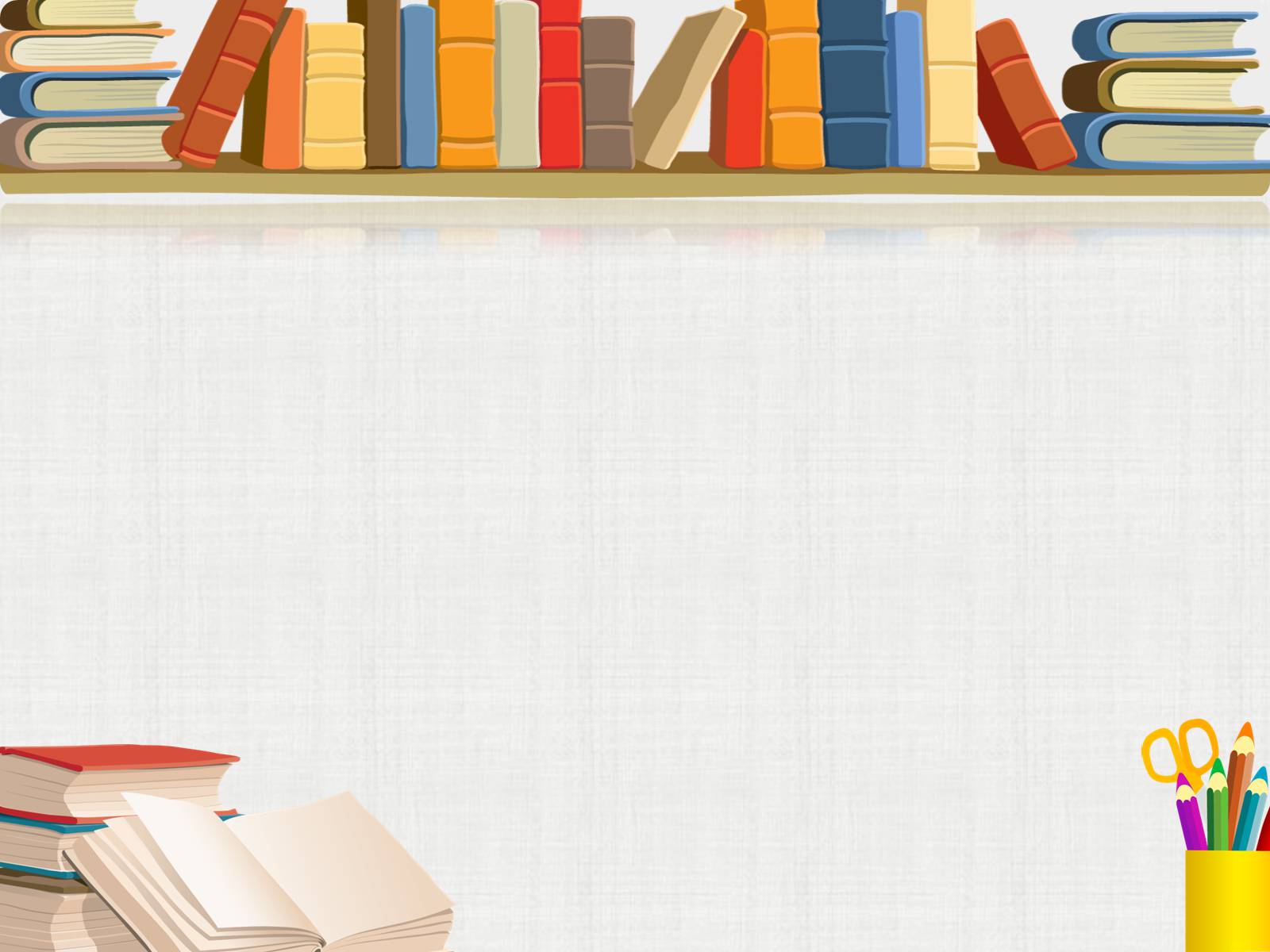 Обыденная речь прежде всего состоит из общеупотребительных слов.
   
Общеупотребительная лексика – это основа общенационального литературного словаря.
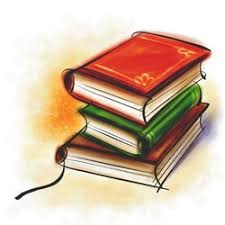 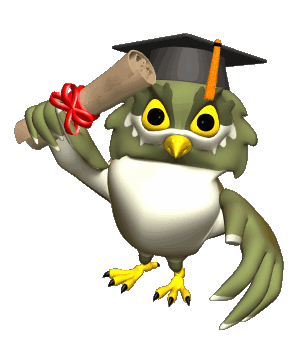 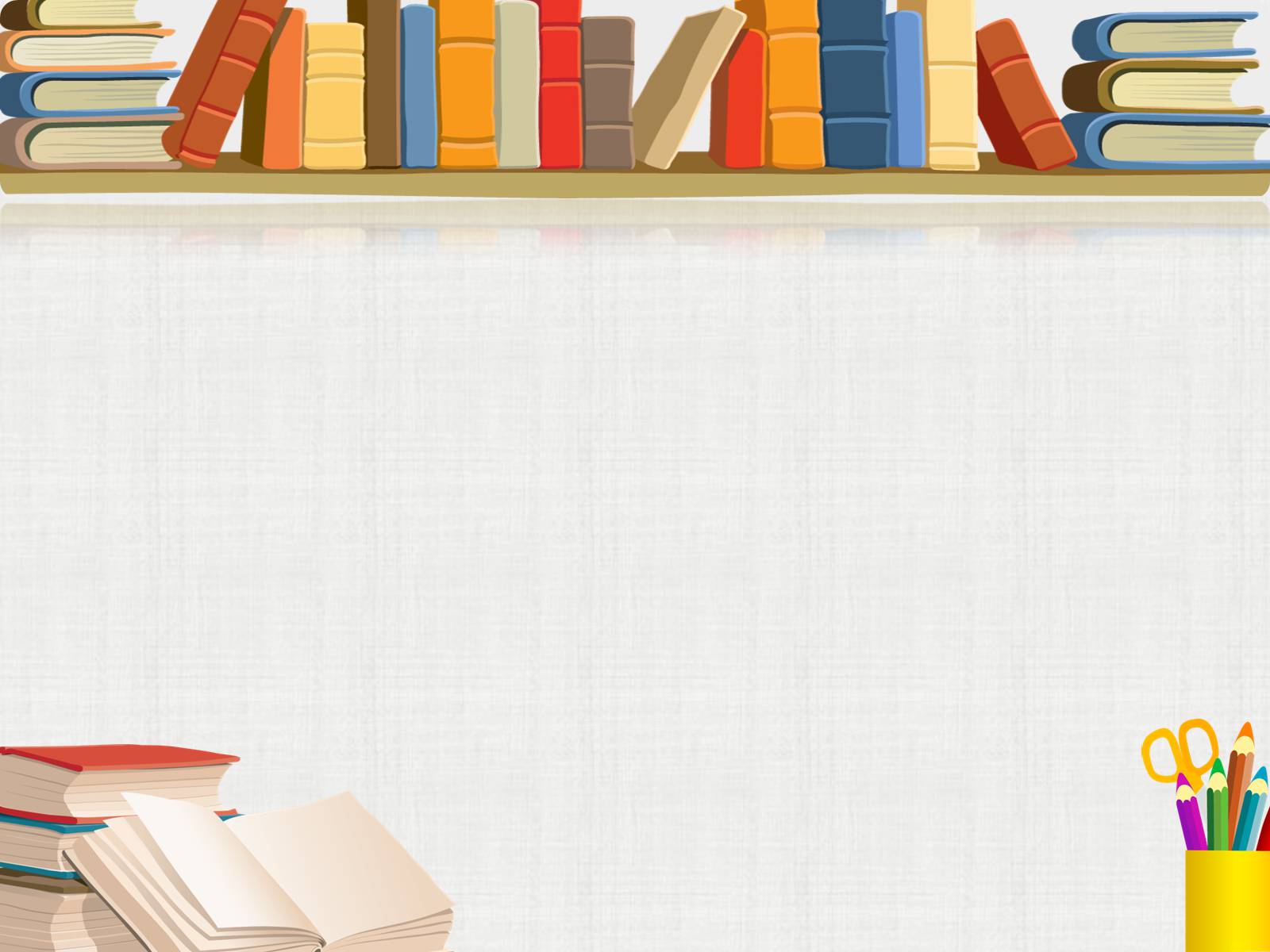 ЛЕКСИКА РУССКОГО ЯЗЫКА
по употреблению
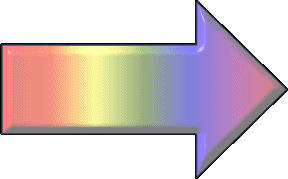 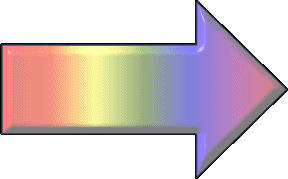 общеупотребительные
диалектизмы
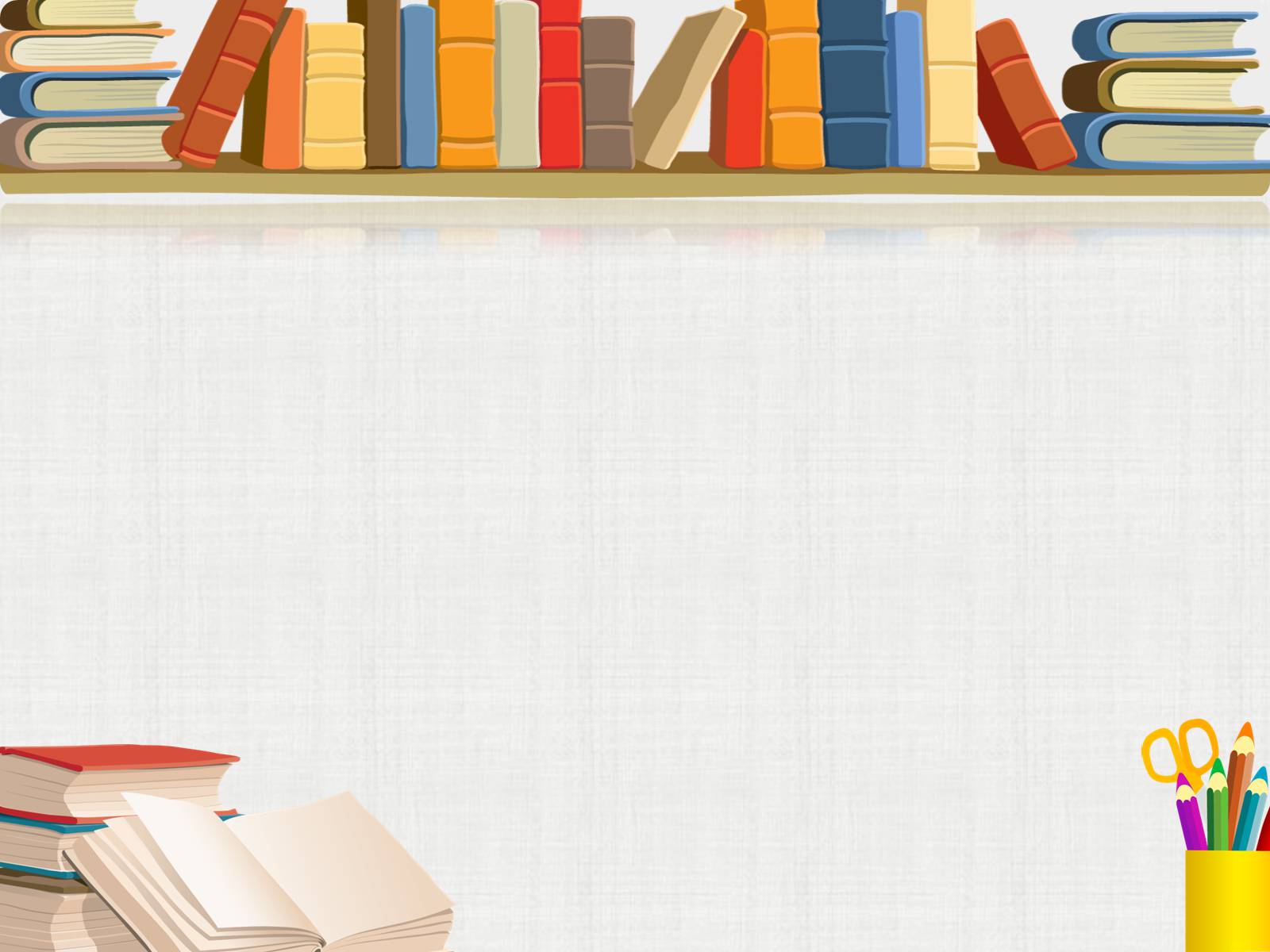 Диалектизмы
Кроме общеупотребительных слов, в русском языке есть диалектизмы – слова, которые употребляются жителями какой-либо одной местности.

 Диалектизмы относятся к категории слов, ограниченных в употреблении.
Диалектизм (от греч. dialektos)  –  говор, наречие.
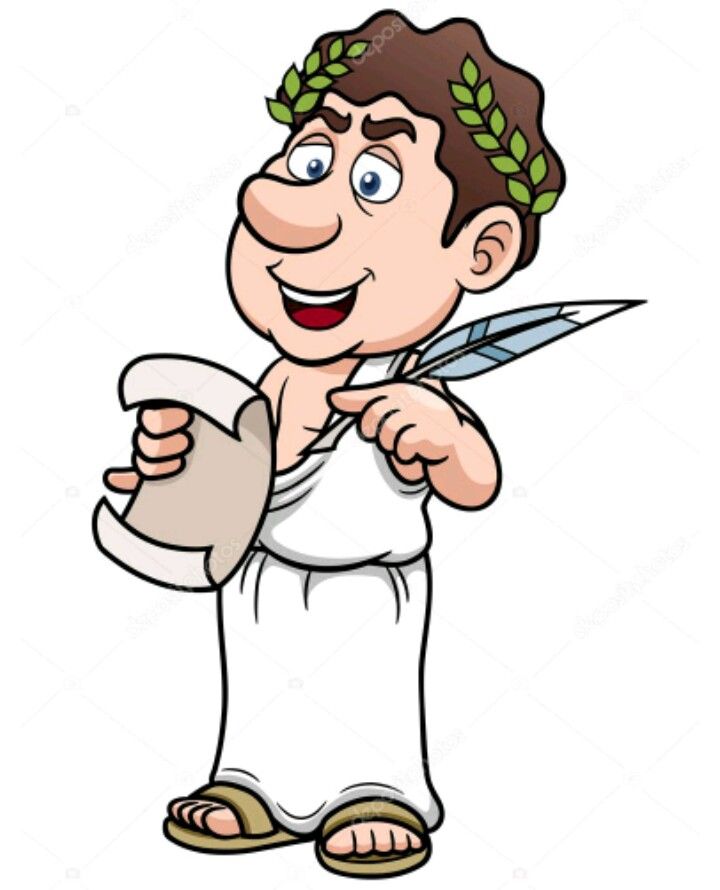 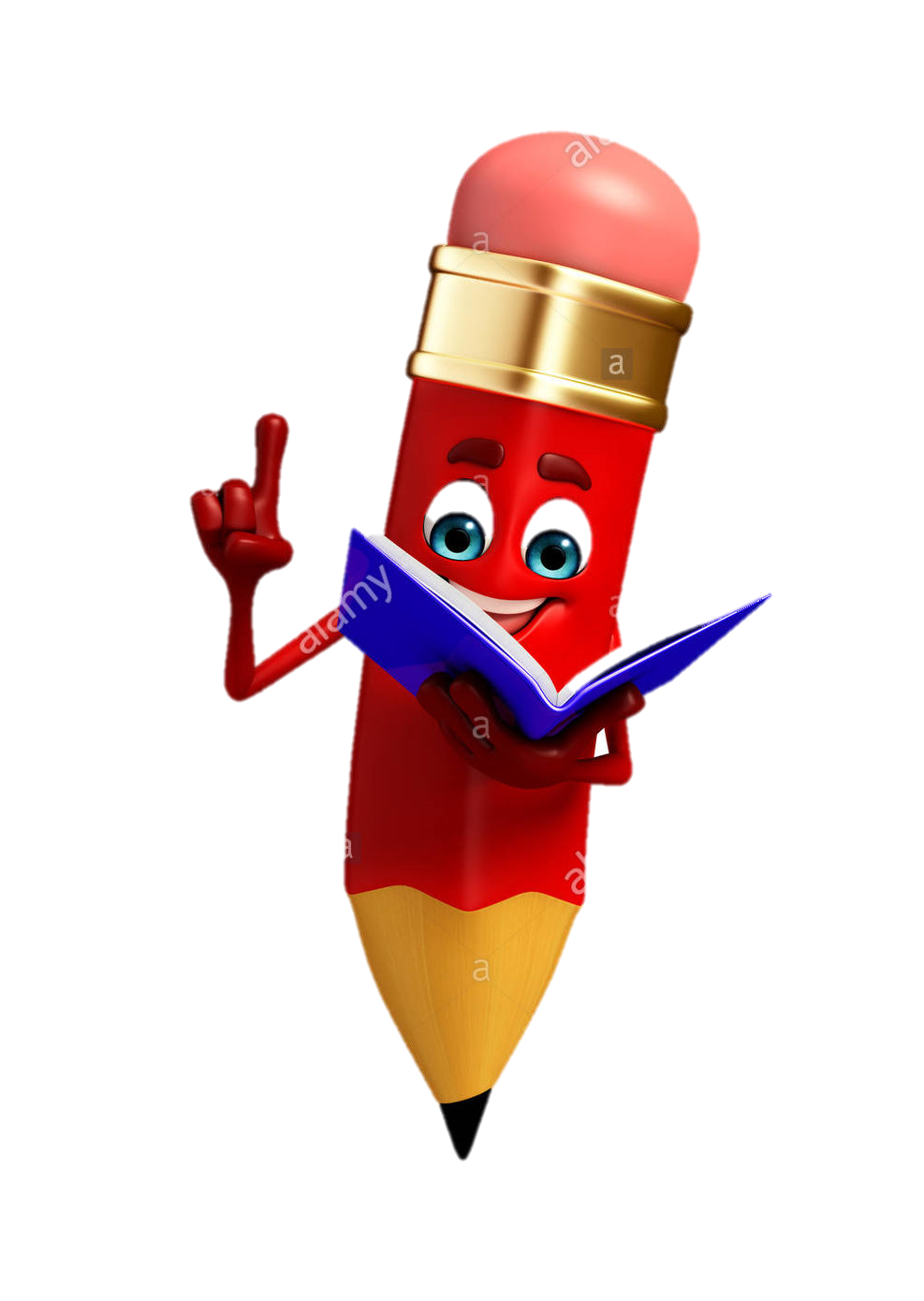 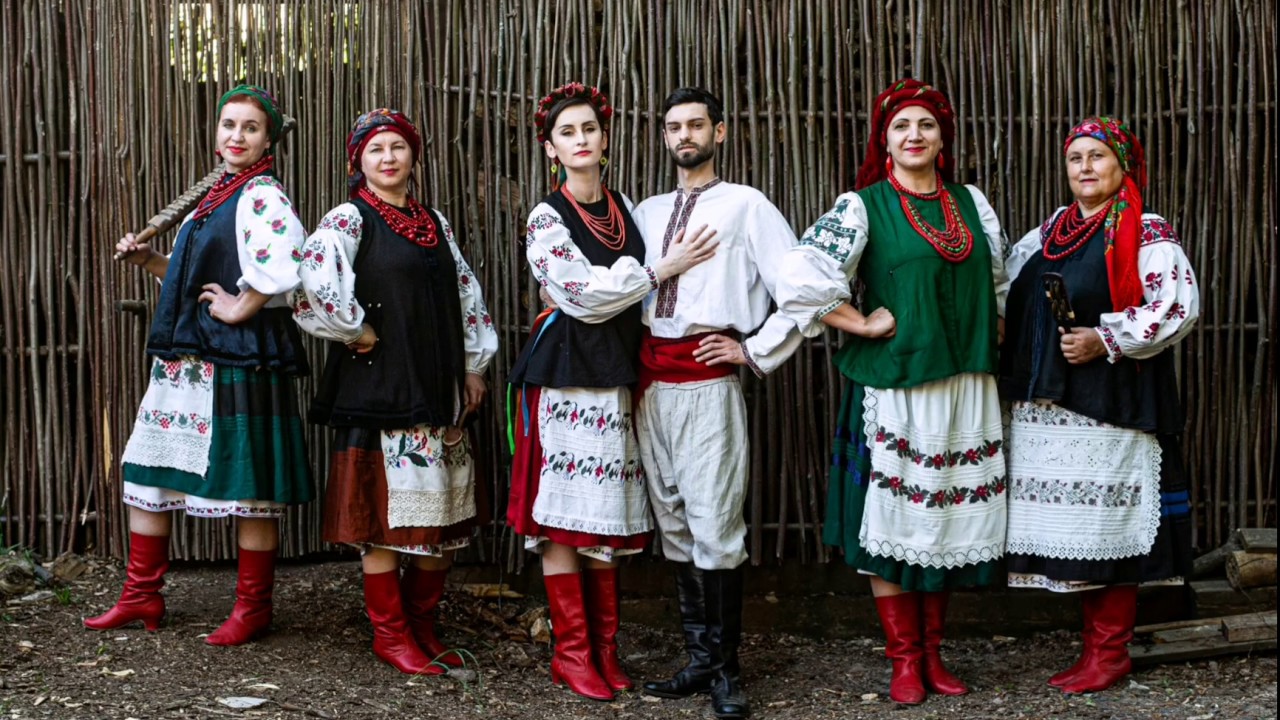 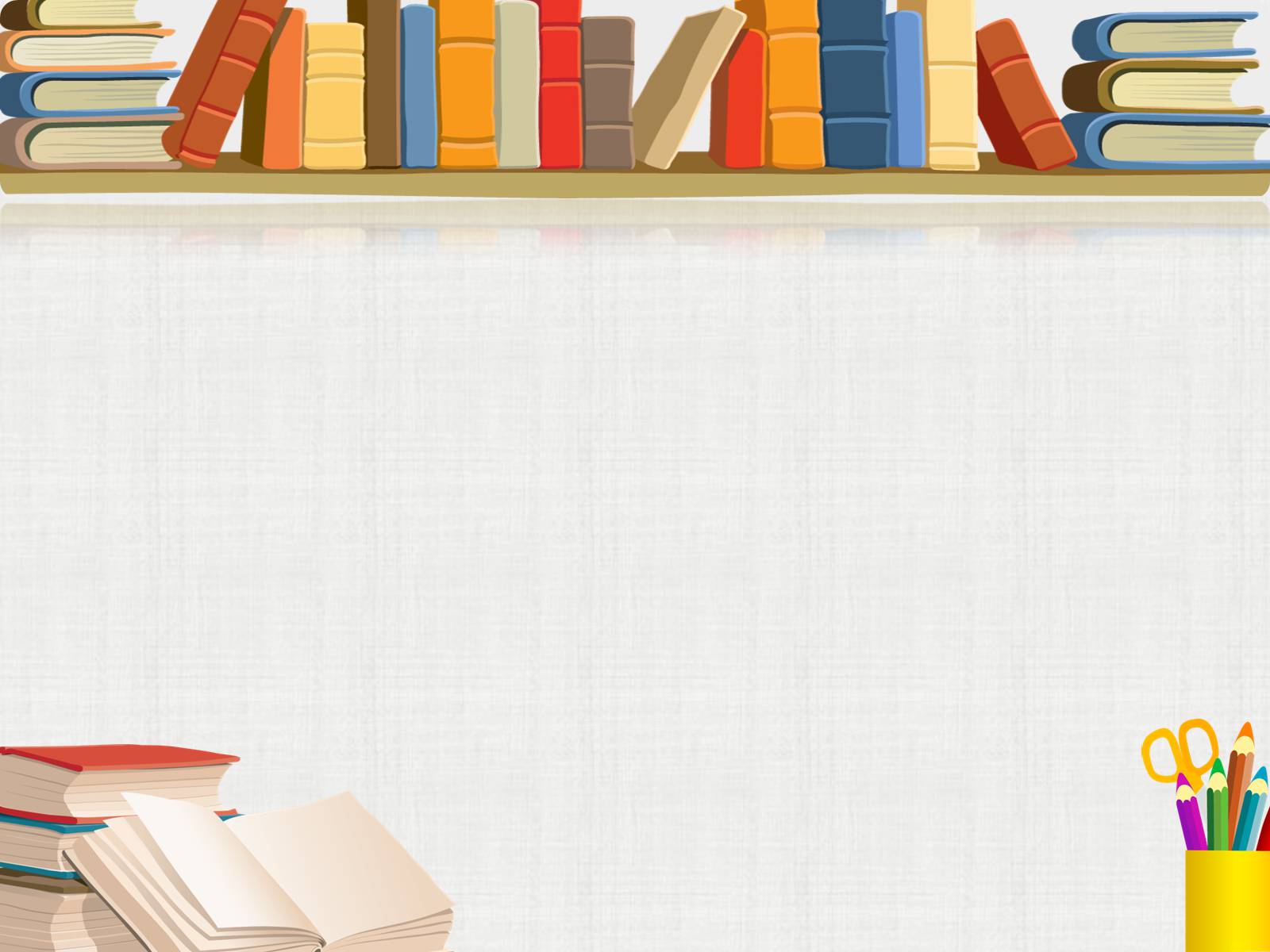 Диалектные слова
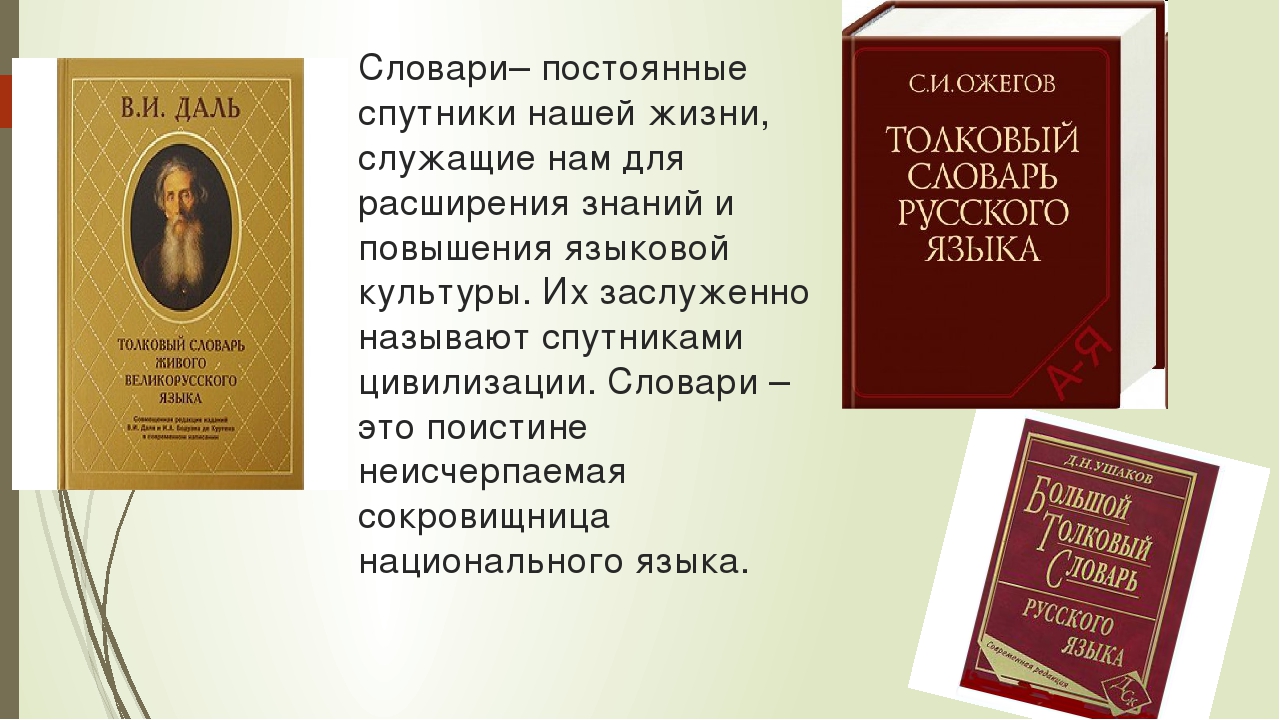 Диалектные слова, 
наиболее часто встречающиеся в литературе, 
помещаются в словари с пометкой обл. (областное)
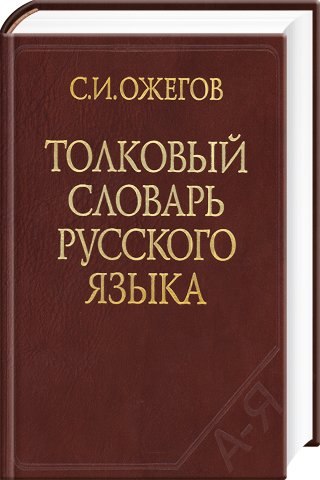 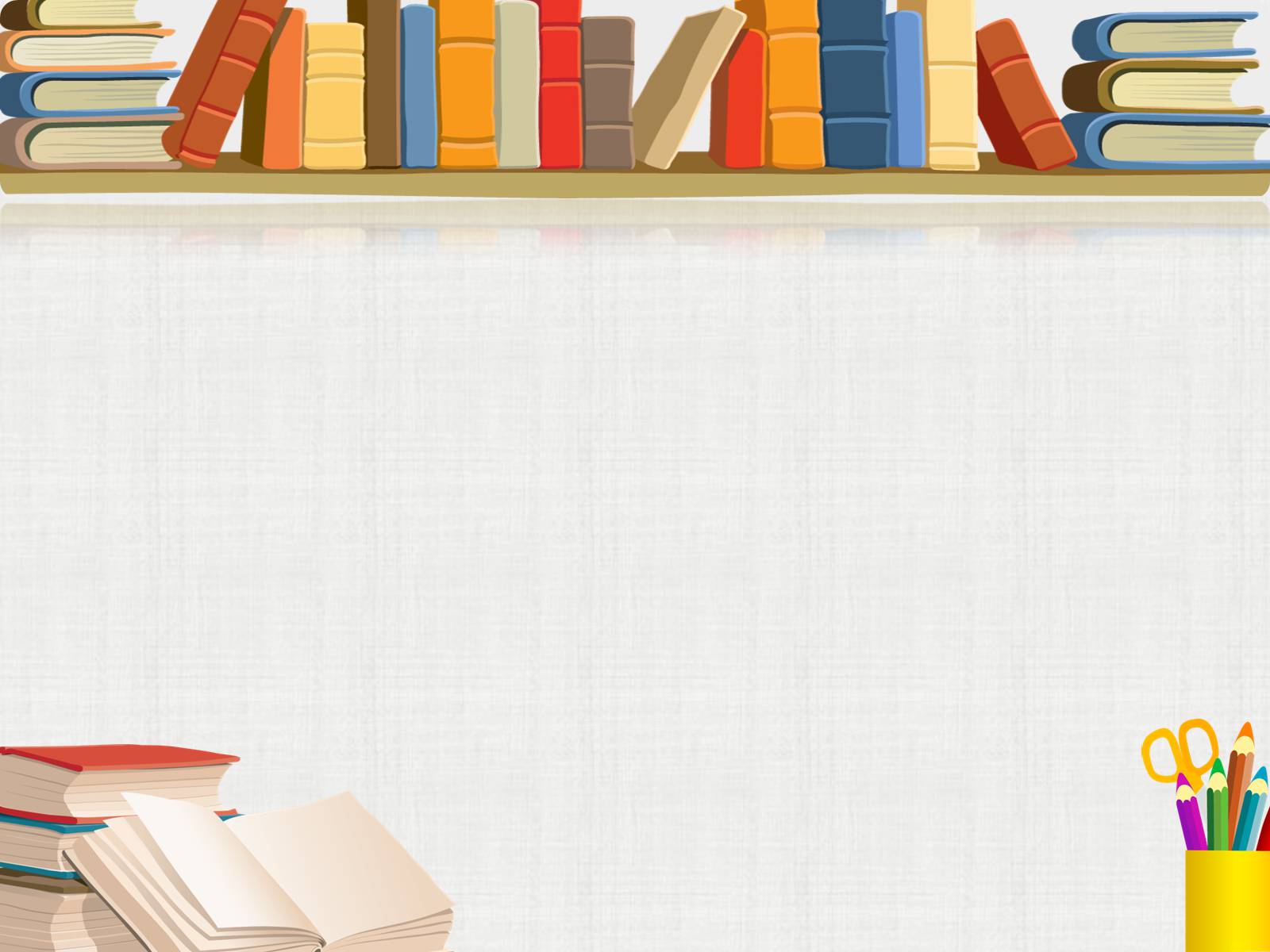 НАПРИМЕР:
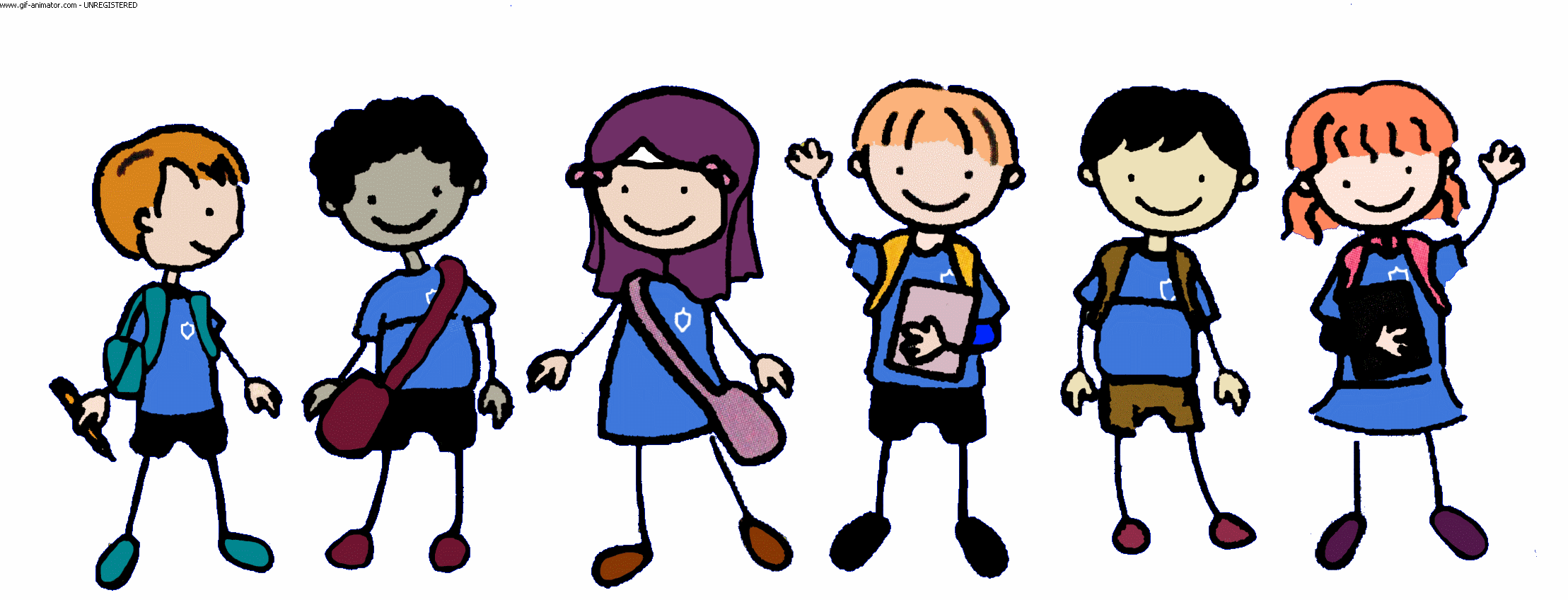 КОЧЕТ 
(ПЕТУХ)
МЯКЛЫШ
(МОТЫЛЁК)
БУРЯК
(СВЁКЛА)
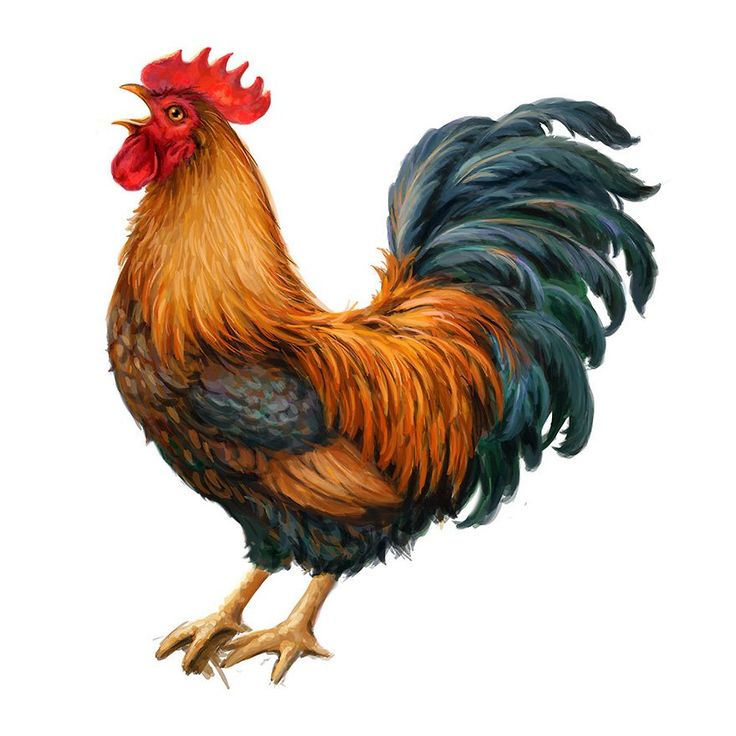 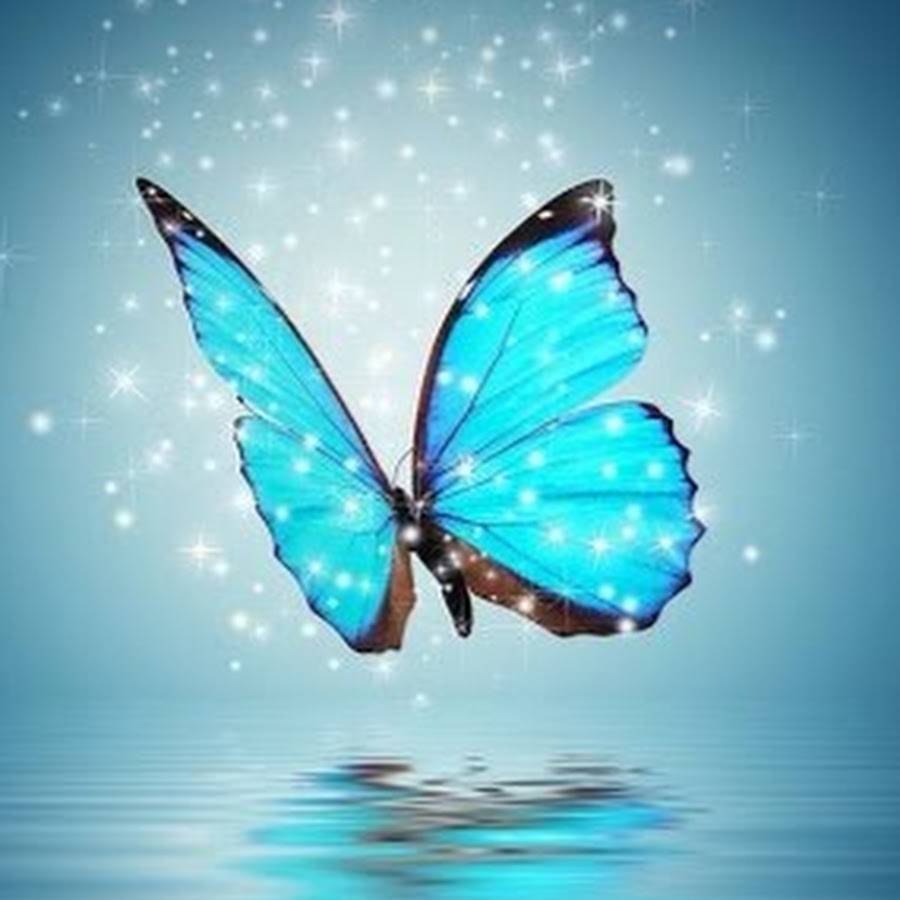 КОЗЮЛЯ
(ГАДЮКА)
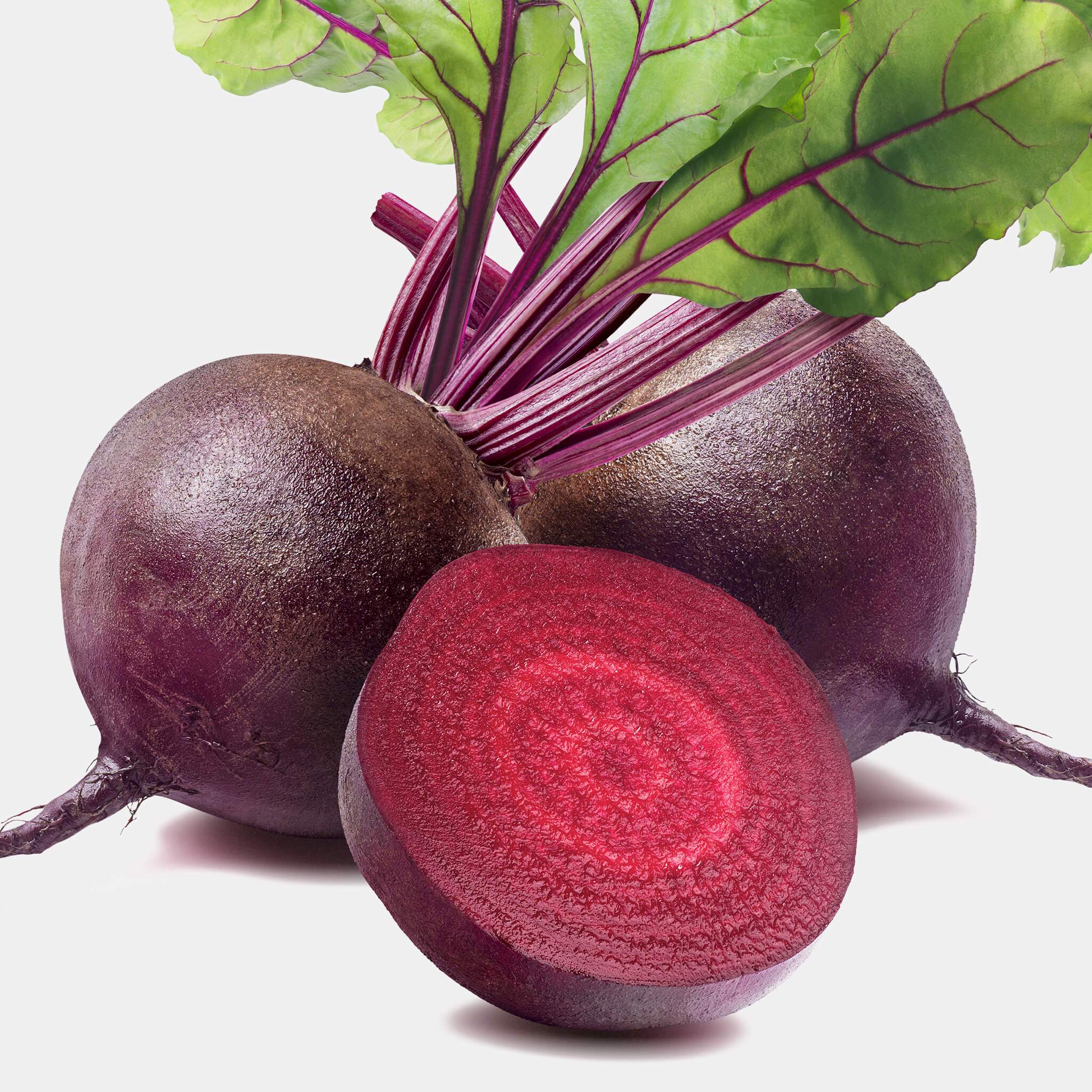 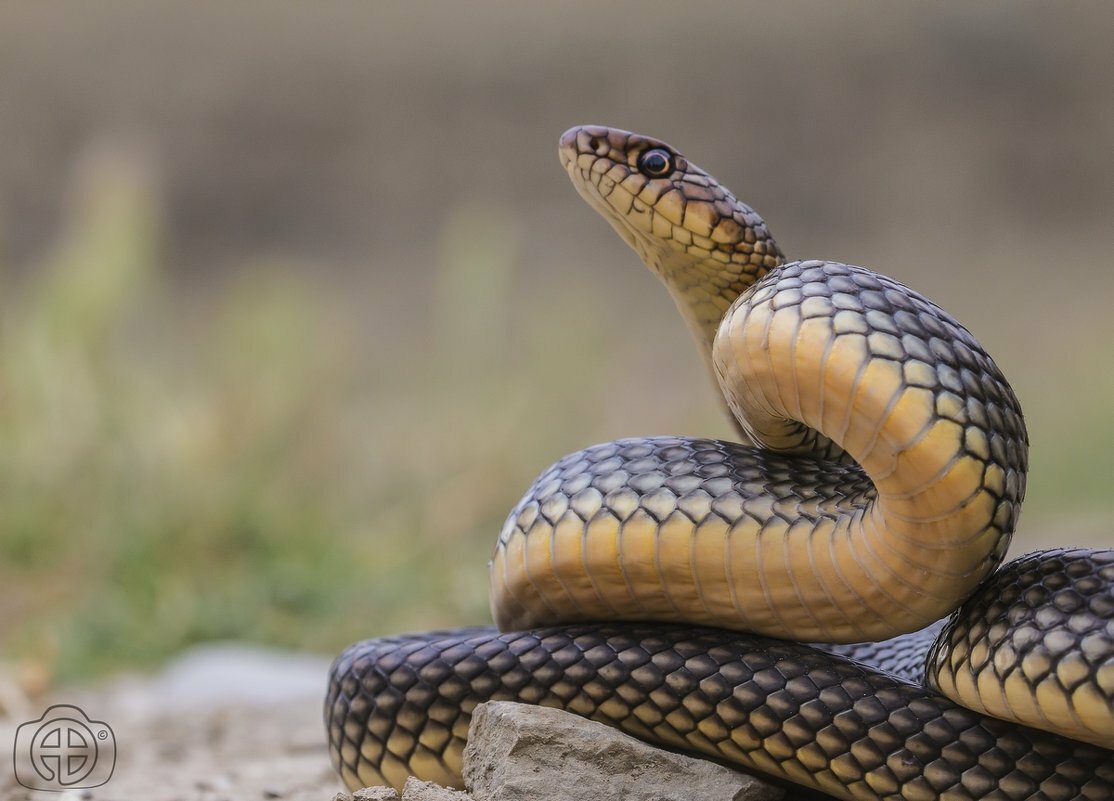 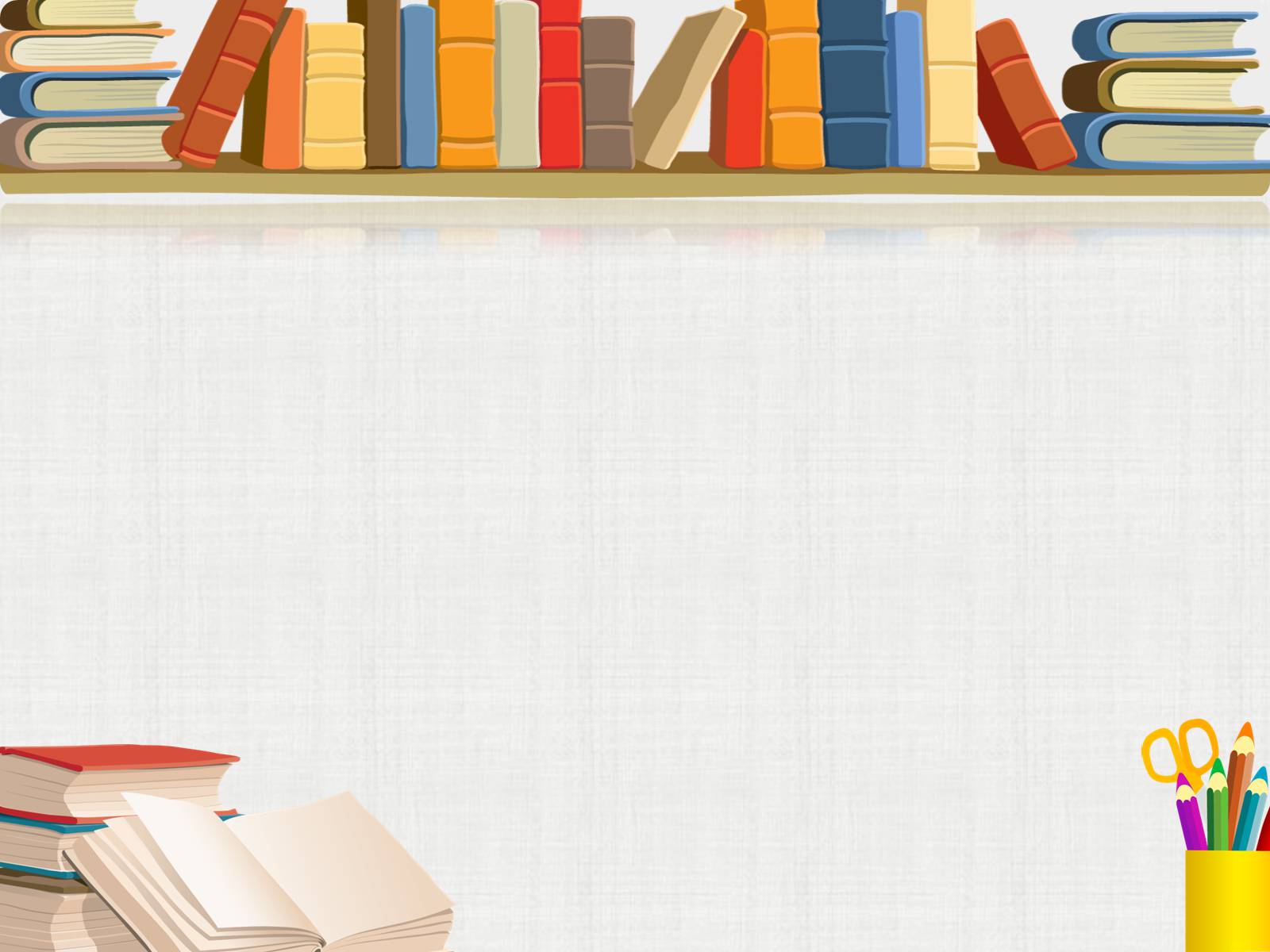 Упражнение 48.
Спишите, подчеркните диалектизмы, объясните их значение. 

 Мы поехали в лес, или, как у нас говорят, в «заказ». (Т.) 
2. Бирюком в Орловской губернии называется человек угрюмый и одинокий. (Т.) 3. Молодуха взяла рогач, достала из печи посудину. 4. Шли без дорог, перебирались через сухие болота – мшары. (Пауст.) 
5. После обеда стало развёдрываться, и мы повеселели. 
6. Сразу за взгорьем2 виднеется клочок «пажи» – никогда не паханной земли. (Крут.)
Спишите, подчеркните диалектизмы, объясните их значение. 

 Мы поехали в лес, или, как у нас говорят, в «заказ». (Т.) 
2. Бирюком в Орловской губернии называется человек угрюмый и одинокий. (Т.) 3. Молодуха взяла рогач, достала из печи посудину. 4. Шли без дорог, перебирались через сухие болота – мшары. (Пауст.) 
5. После обеда стало развёдрываться, и мы повеселели. 
6. Сразу за взгорьем2 виднеется клочок «пажи» – никогда не паханной земли. (Крут.)
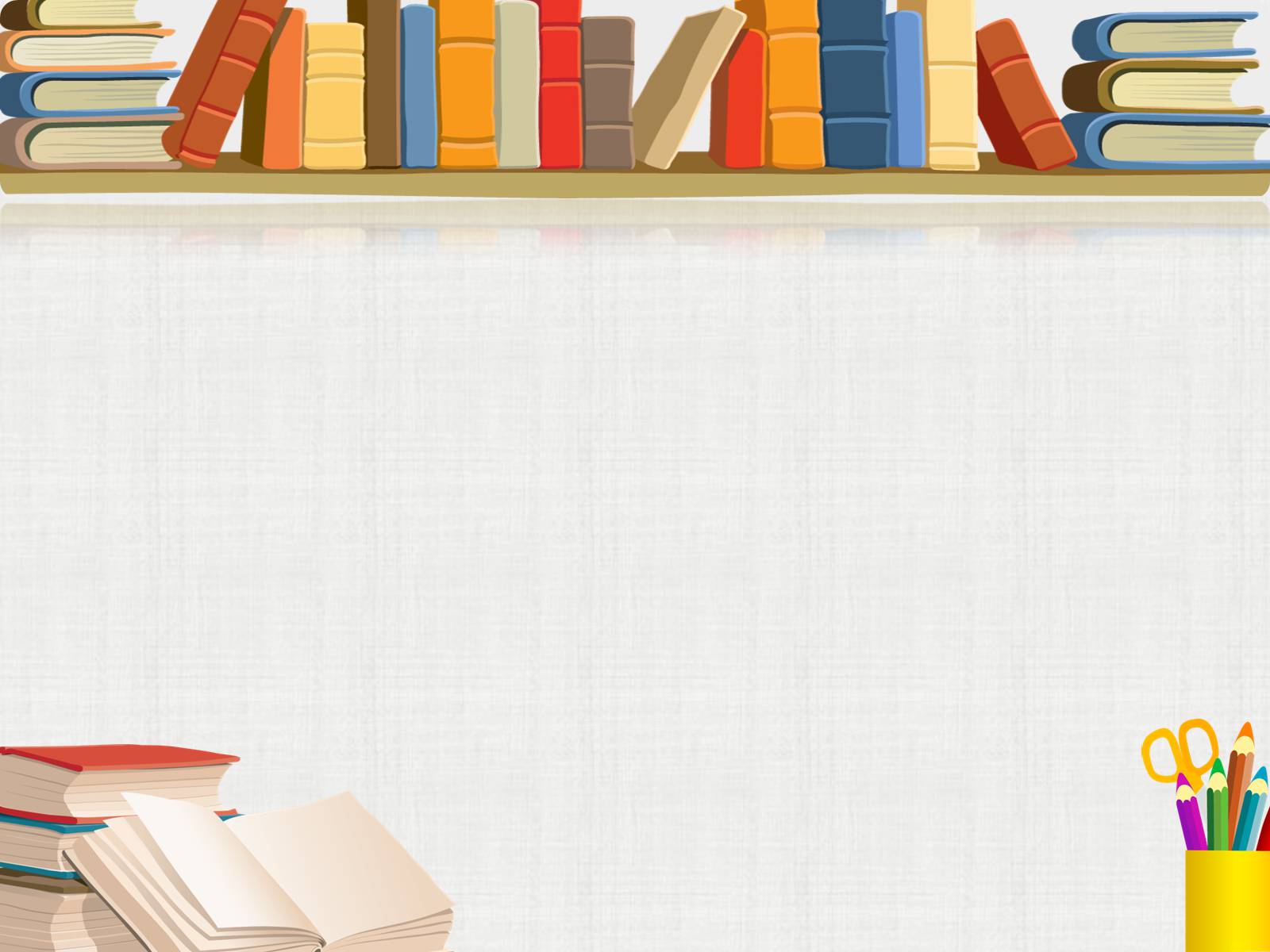 заказ
(лес)
Бирюк
(человек угрюмый и 
одинокий)
Рогач 
(ухват)
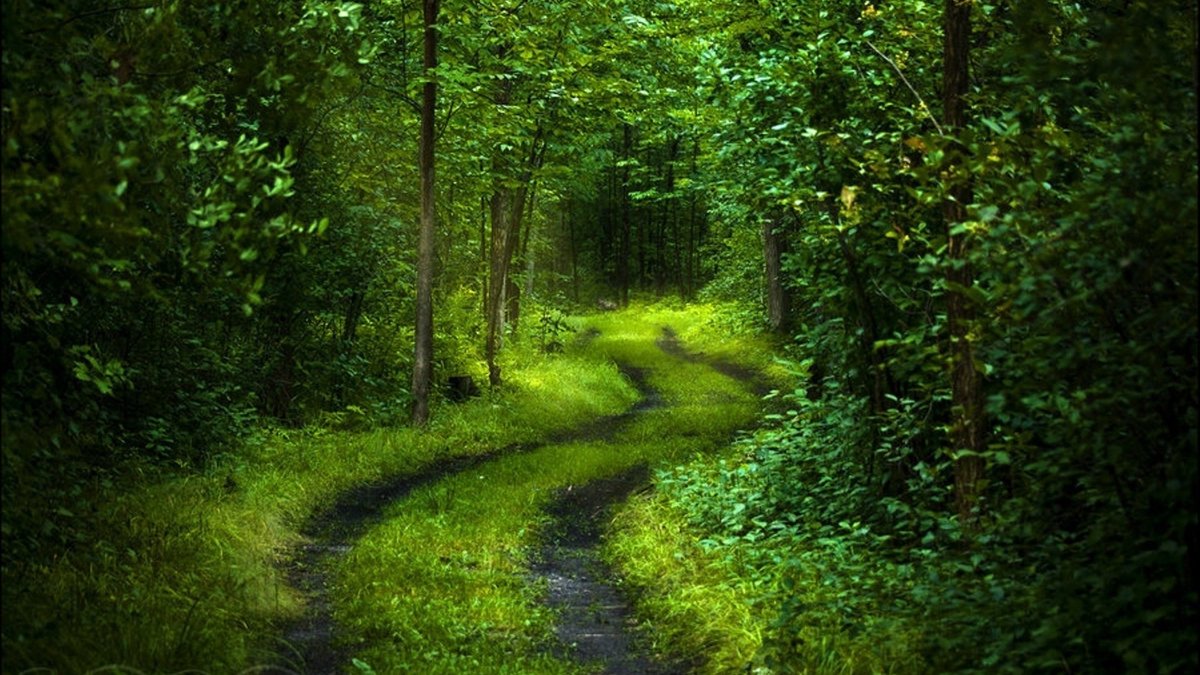 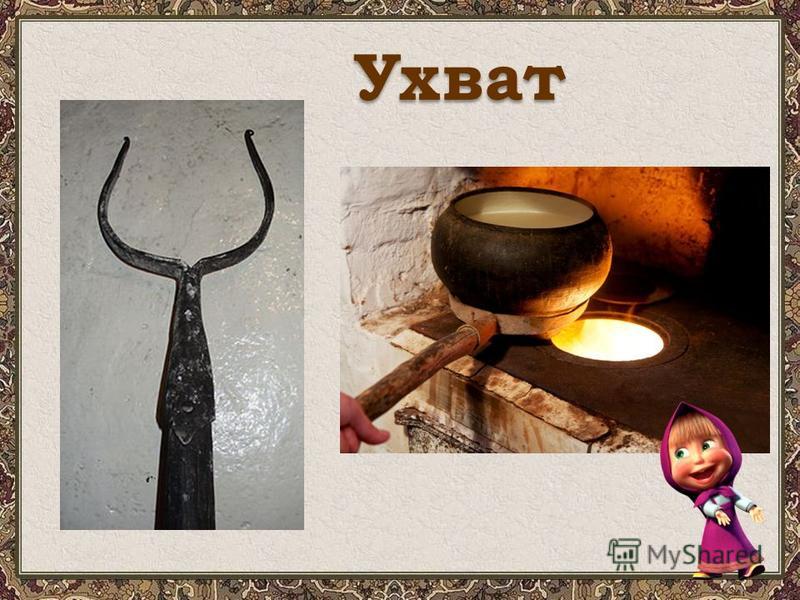 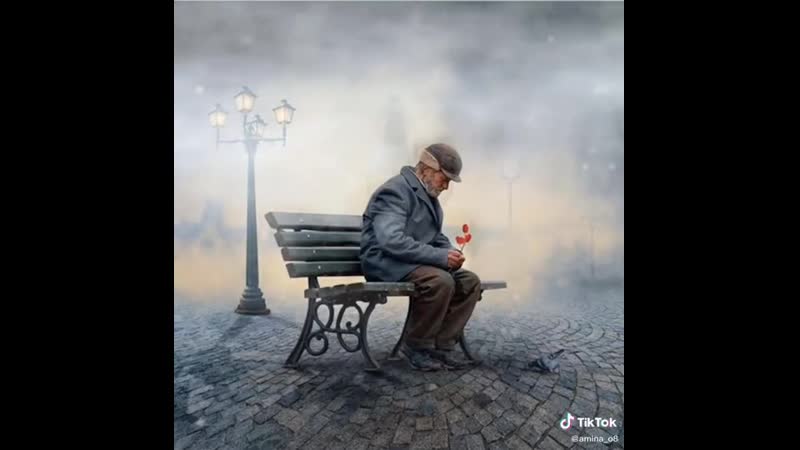 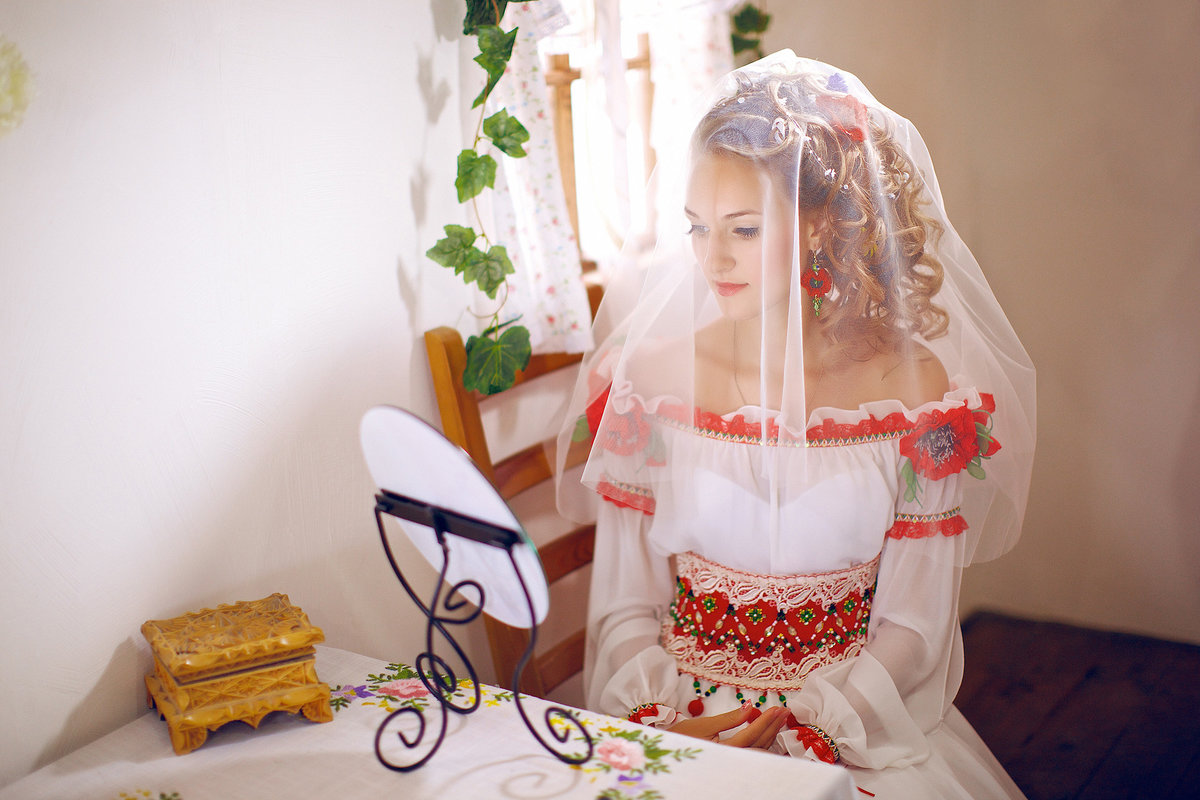 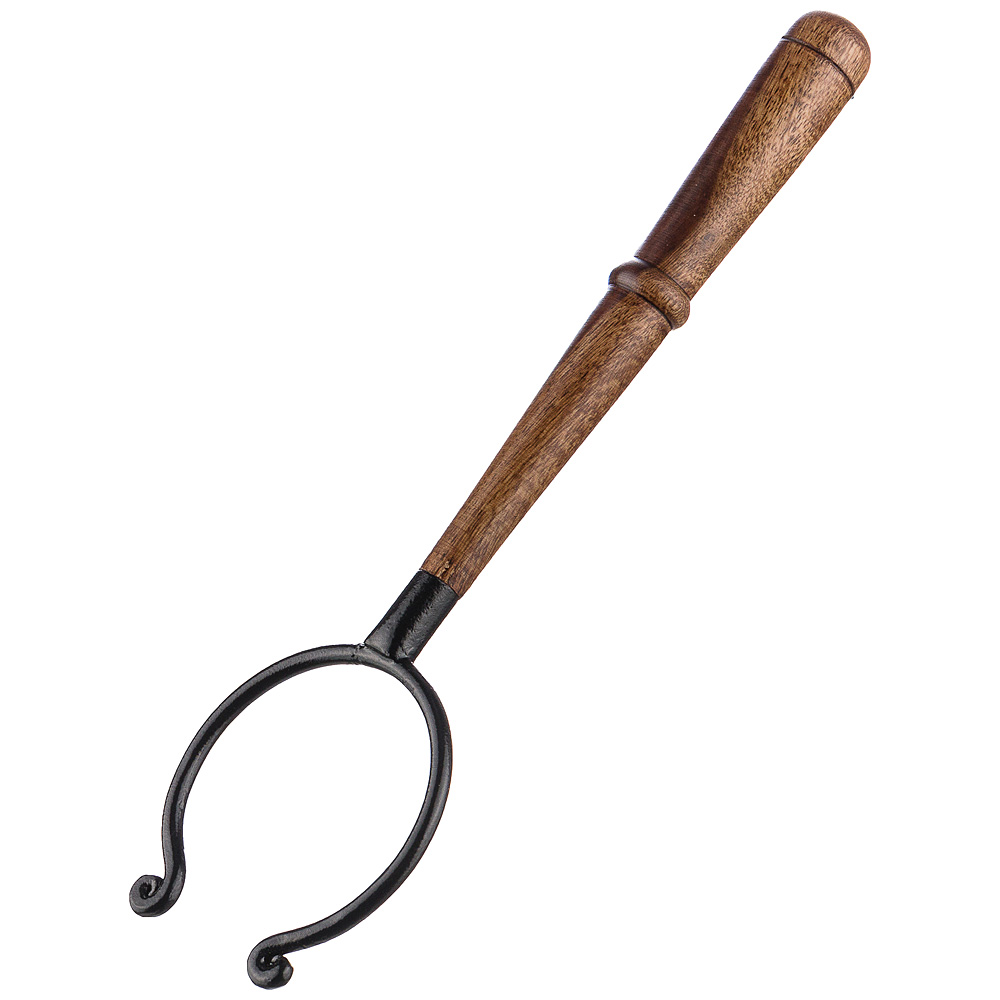 Молодуха 
(молодая невеста)
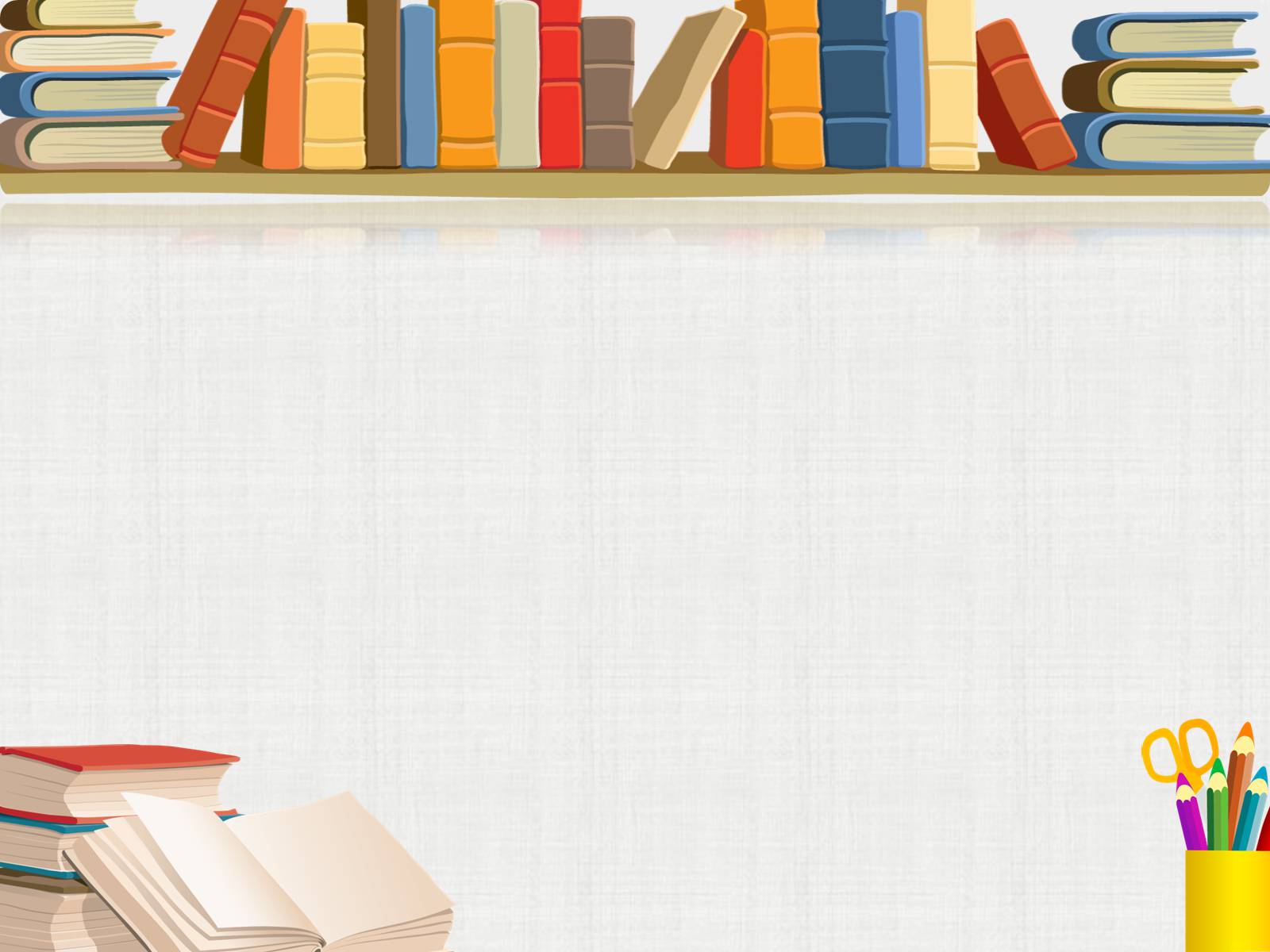 Мшары
(болото)
Развёдрываться
(проясняться)
Пажа
(луг, где пасётся скот)
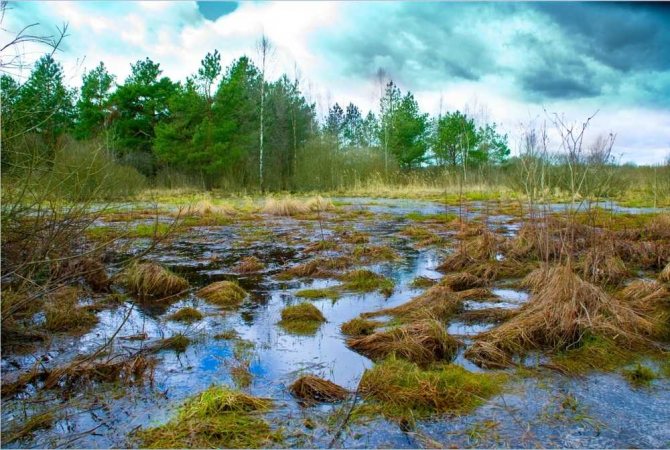 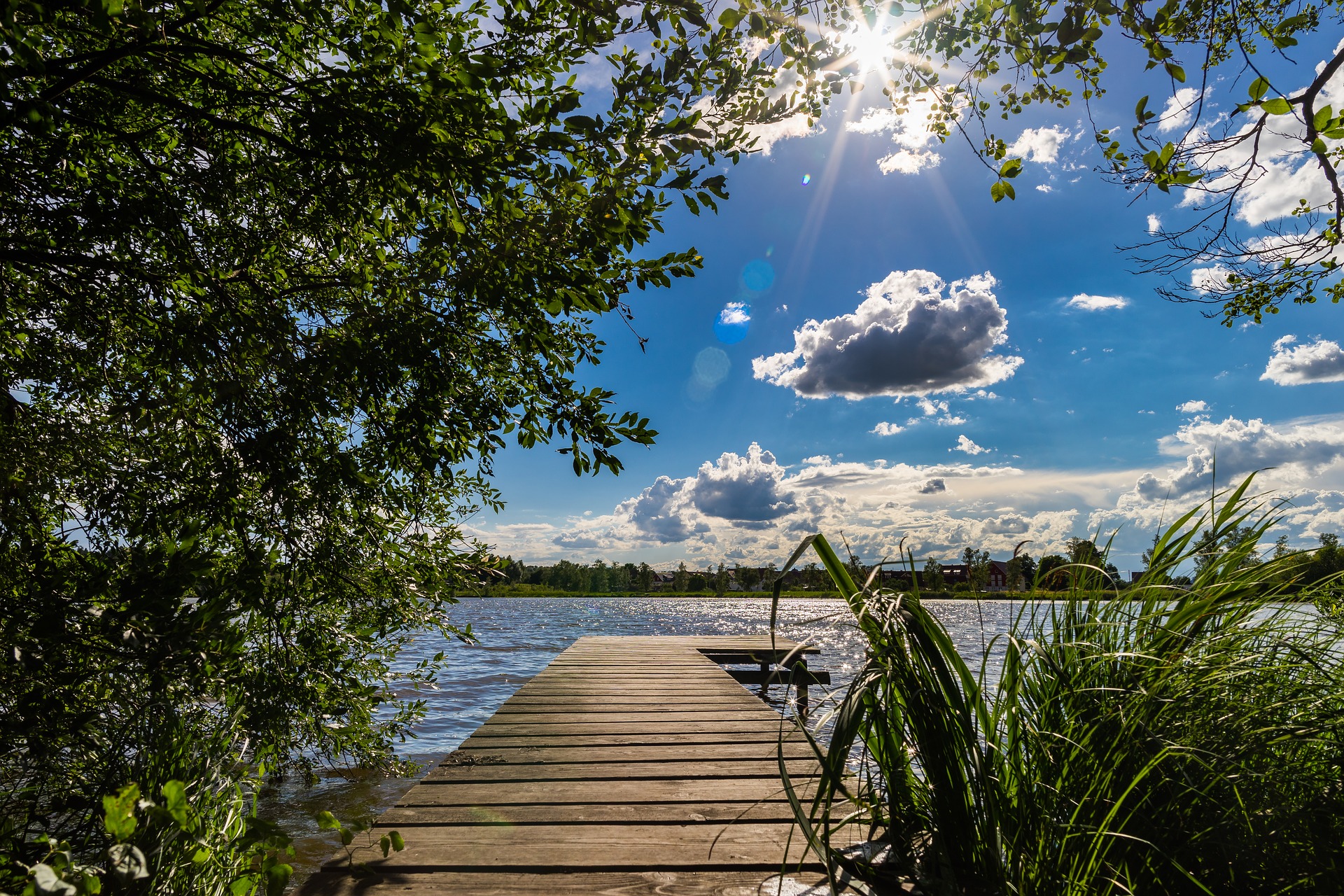 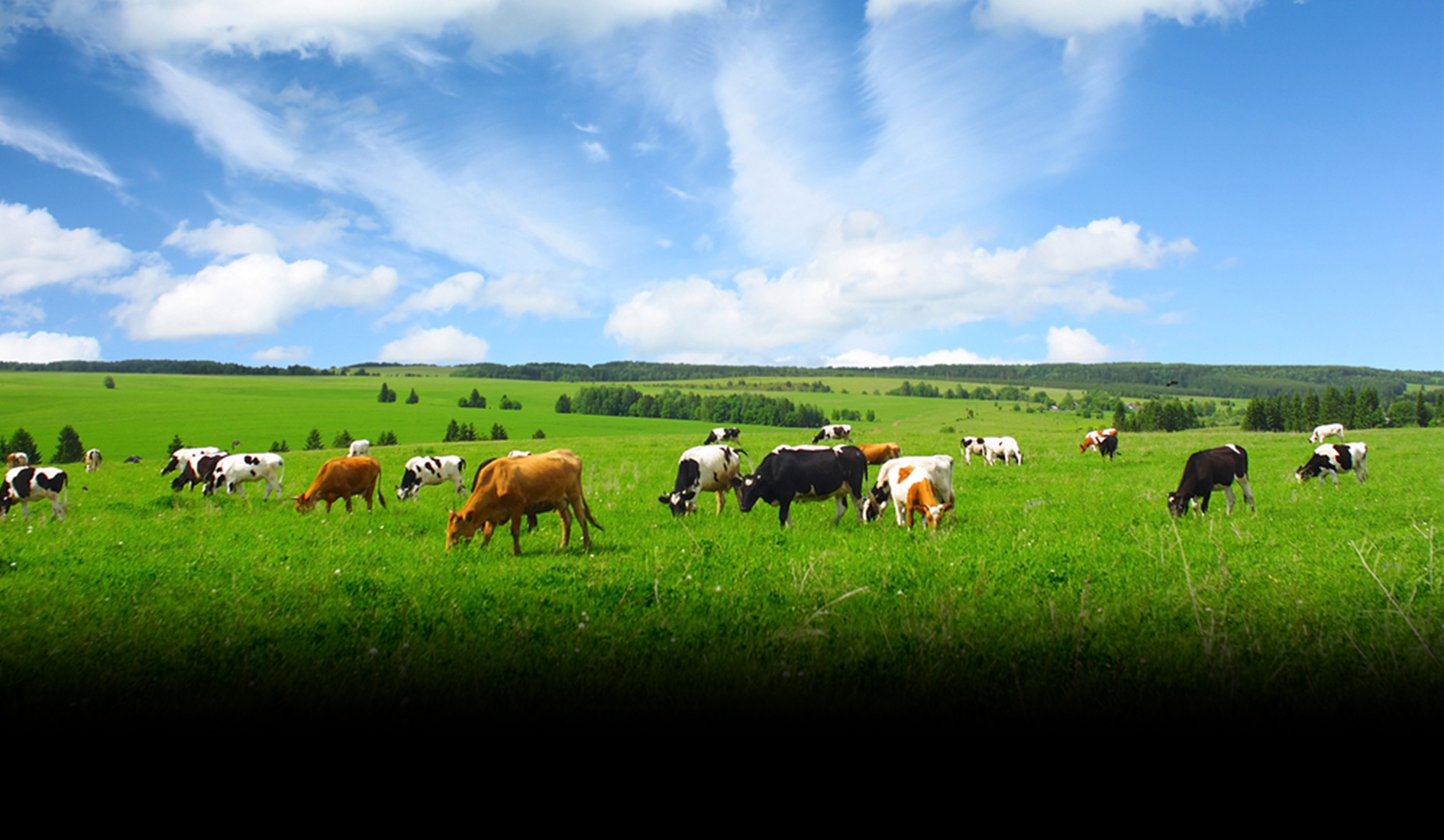 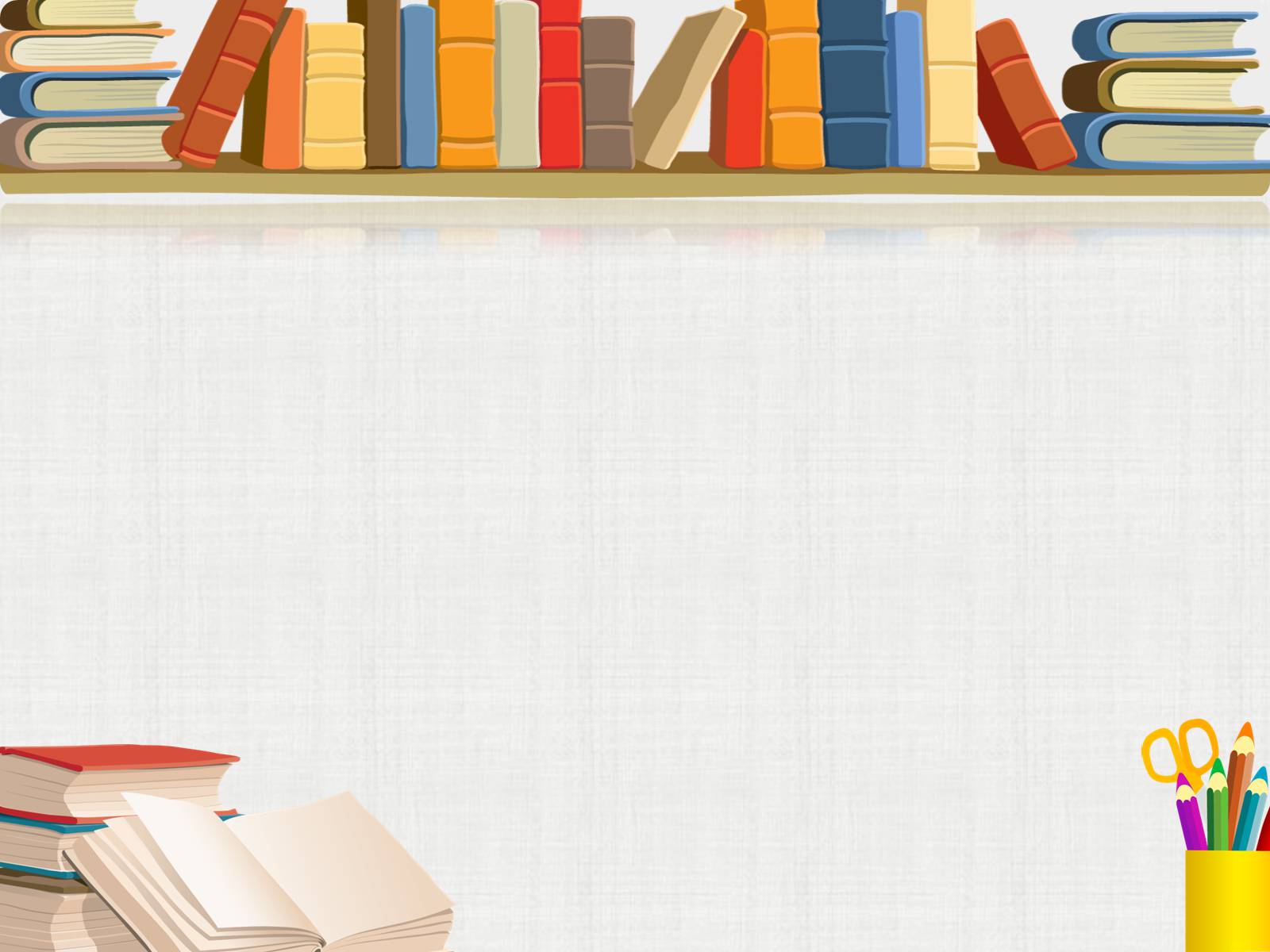 взгорьем
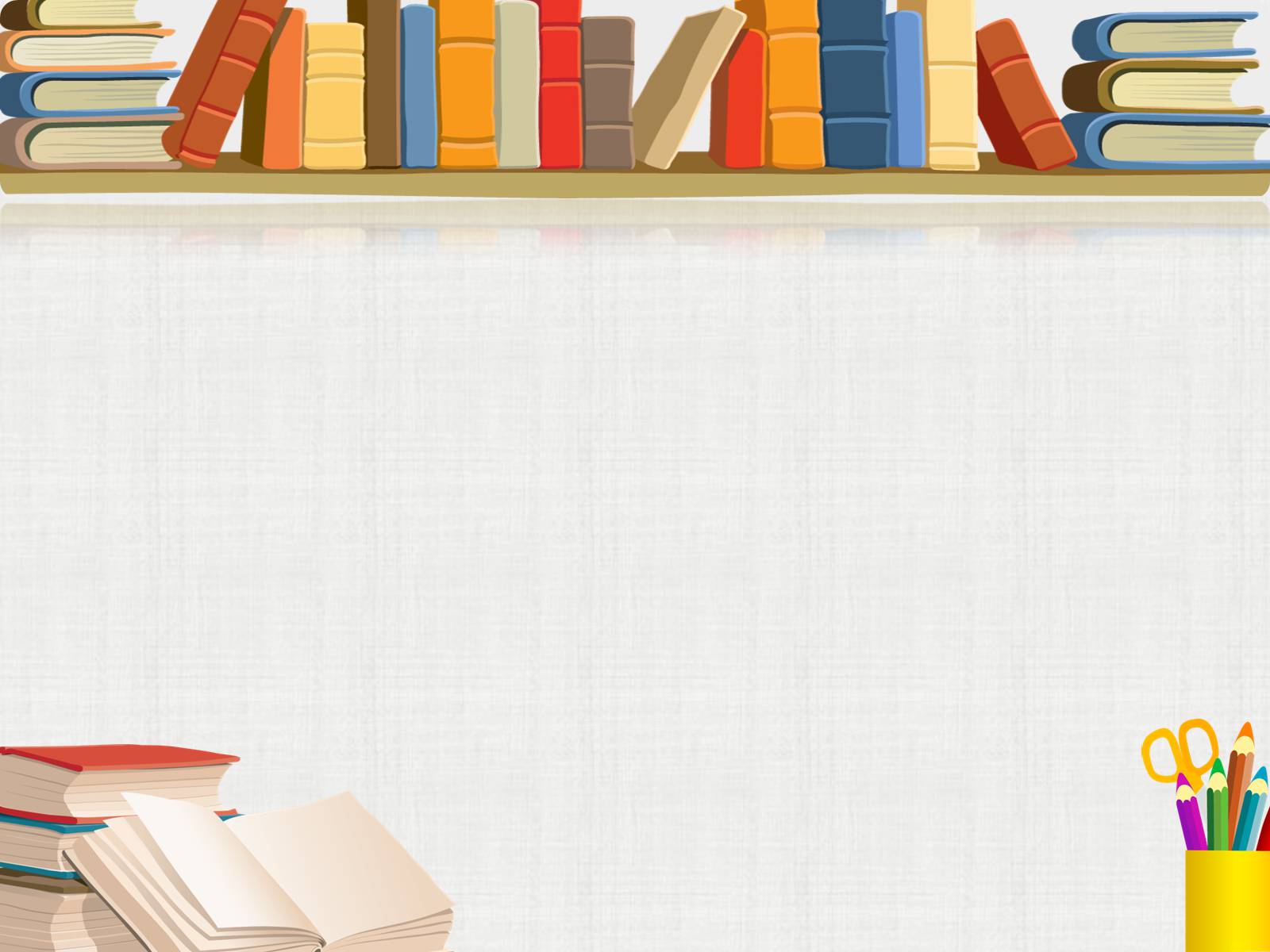 Диалектные слова в литературе
Указать 
диалектные 
слова
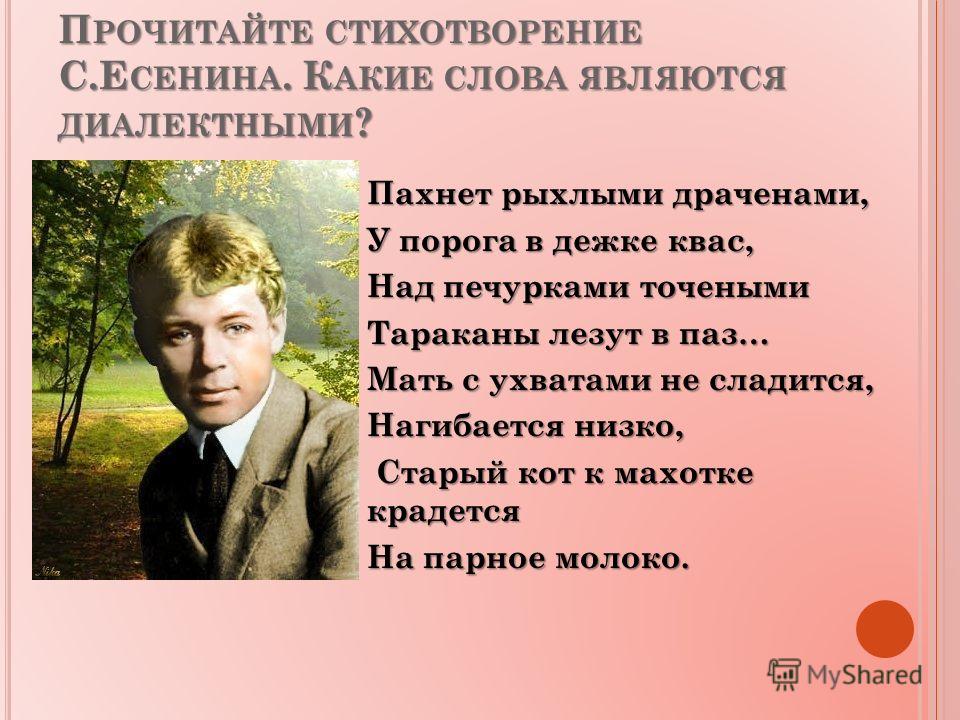 Пахнет рыхлыми драченами,
У порога в дежке квас.
Над печурками точеными
Тараканы лезут в паз…
Мать с ухватами не сладится,
Нагибается низко.
Старый кот к махотке крадется
На парное молоко. 
                                (Есенин С.А.)
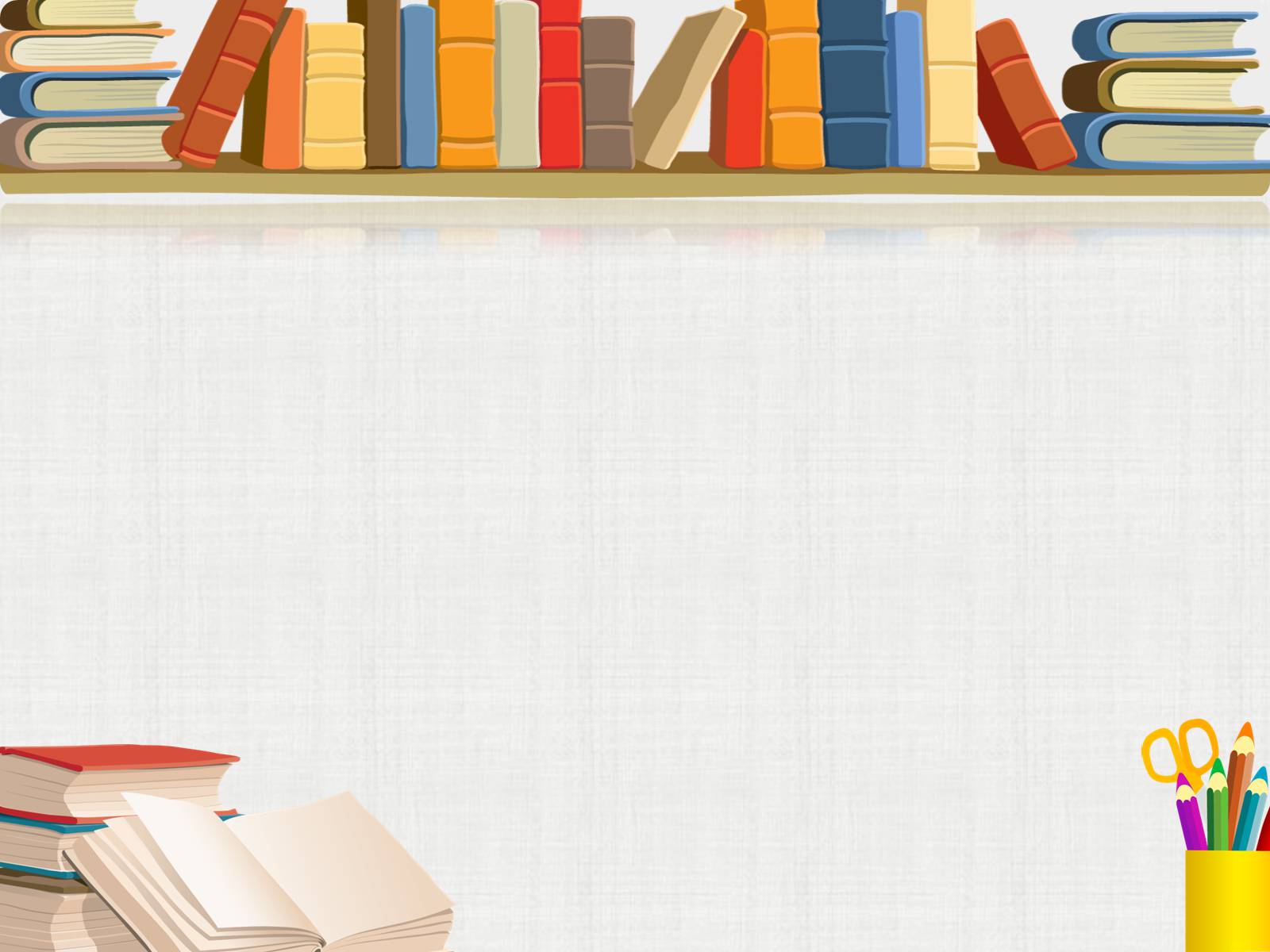 Самопроверка
Пахнет рыхлыми драченами,
У порога в дежке квас.
Над печурками точеными
Тараканы лезут в паз…
Мать с ухватами не сладится,
Нагибается низко.
Старый кот к махотке крадется
На парное молоко. 
                                (Есенин С.А.)
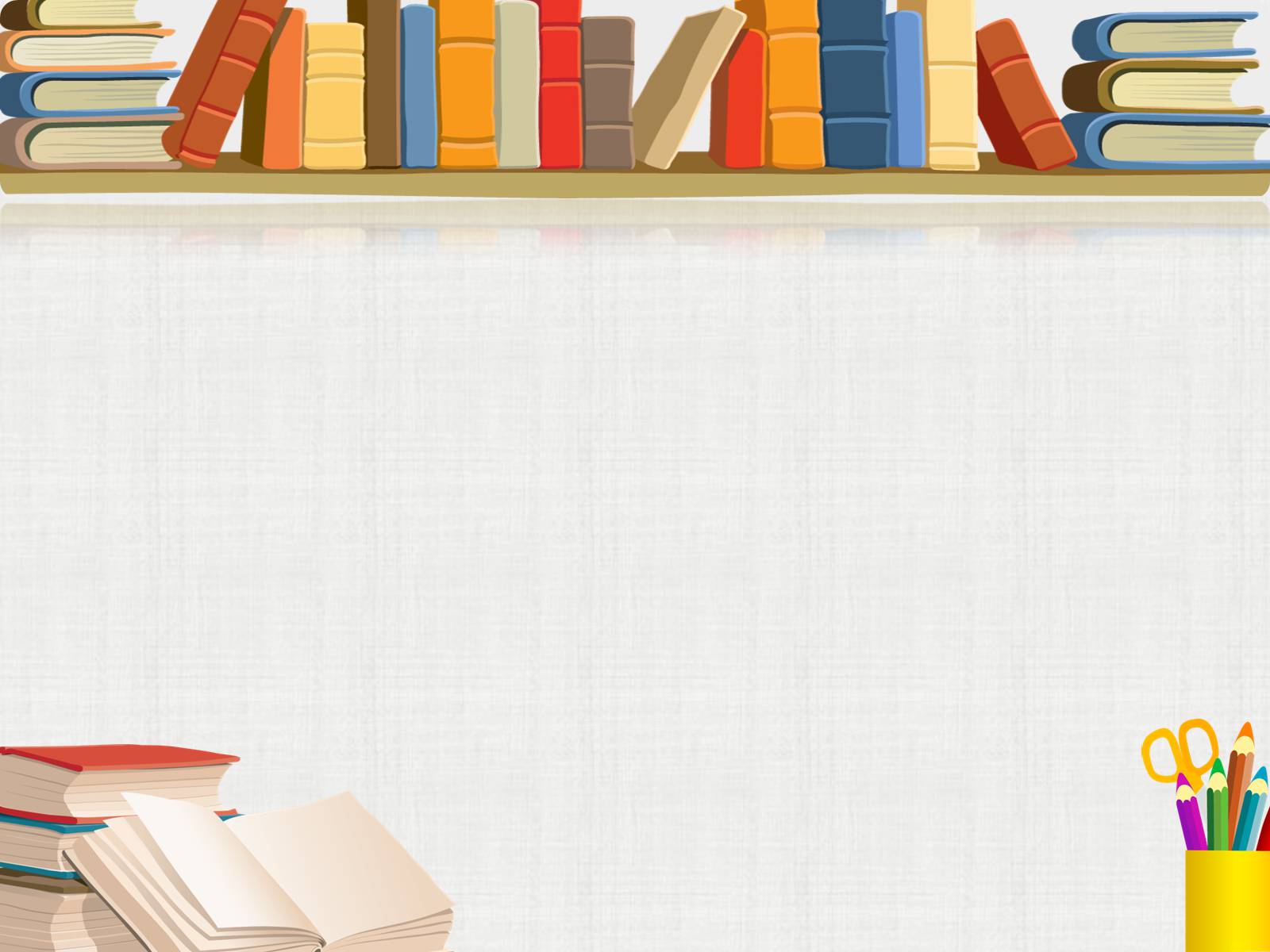 драчены 
(картофельные оладьи)
махотка  
(горшок для хранения)
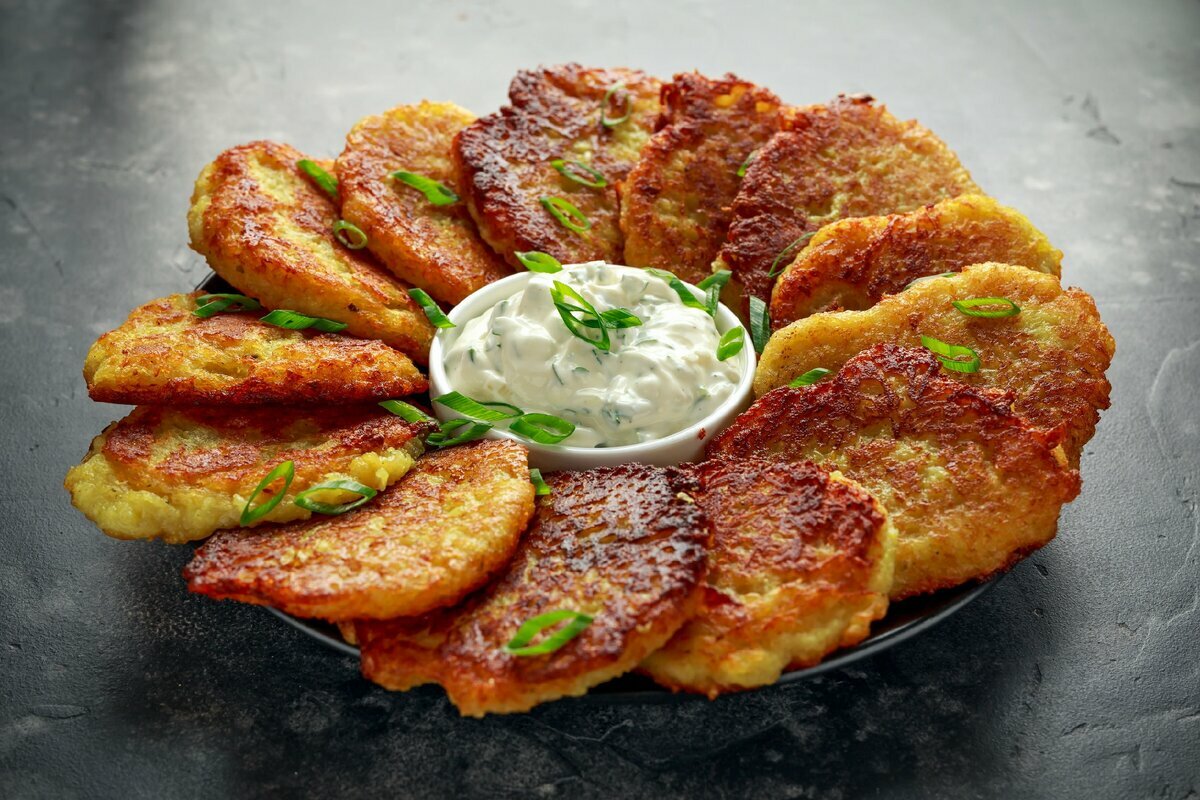 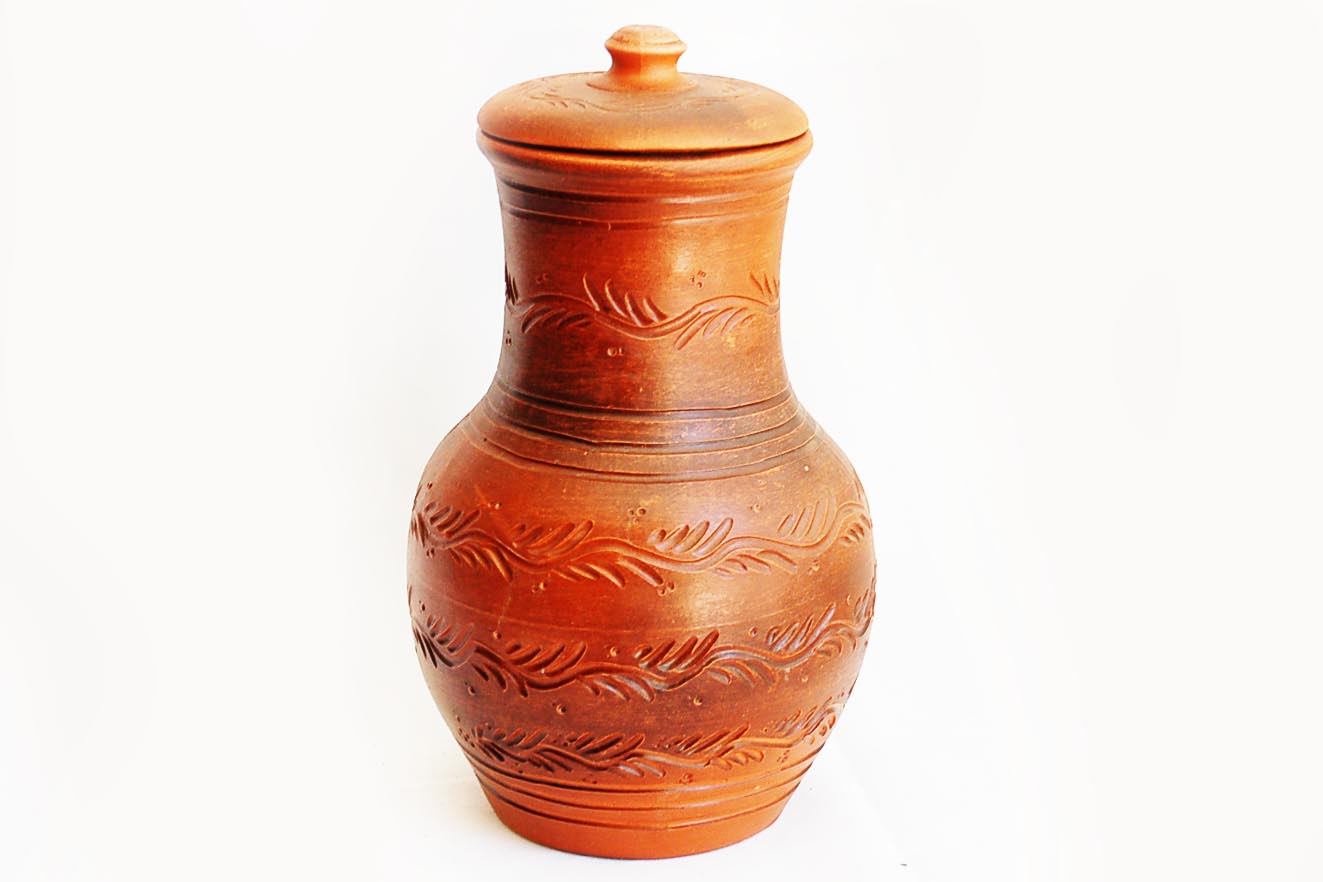 дёжка
 (кувшин)
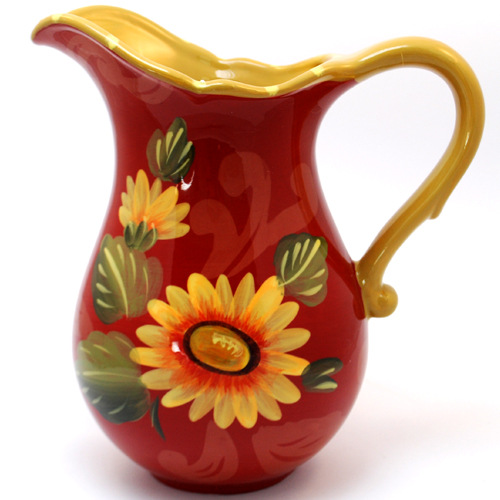 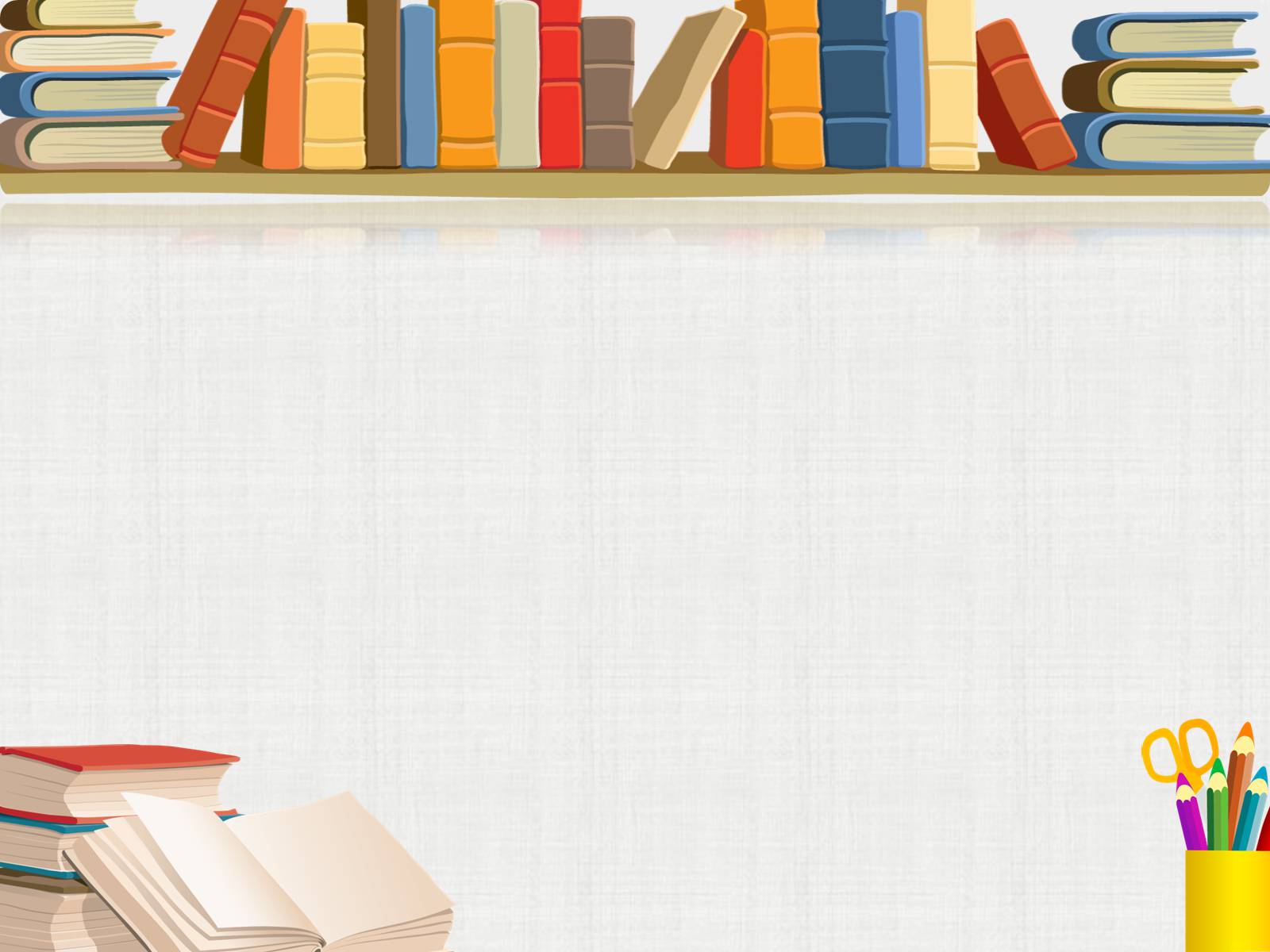 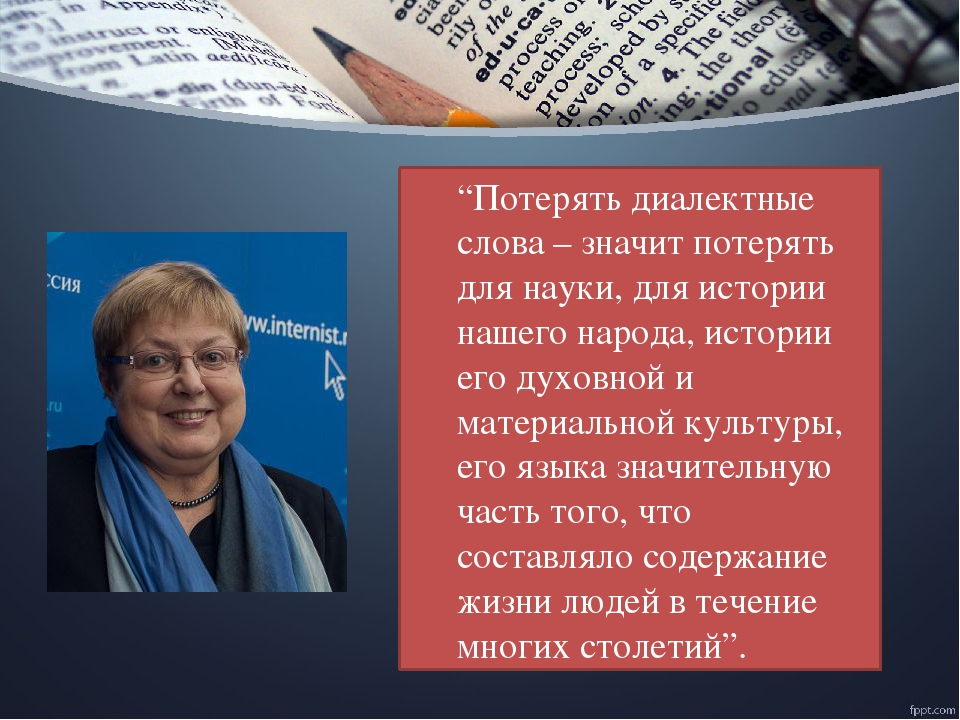 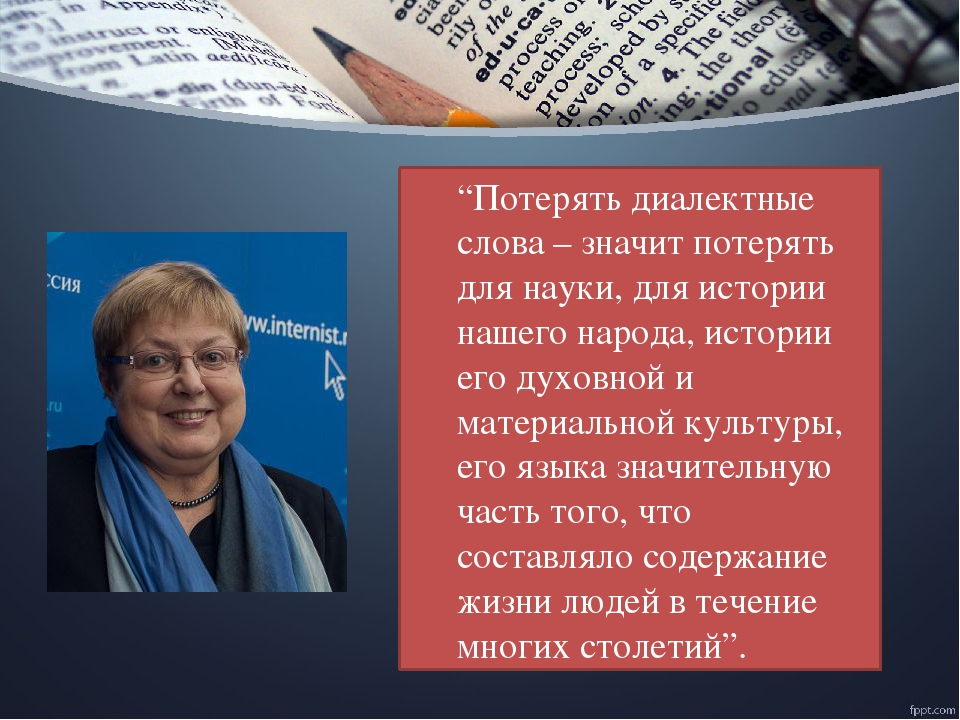 Г. Мельниченко
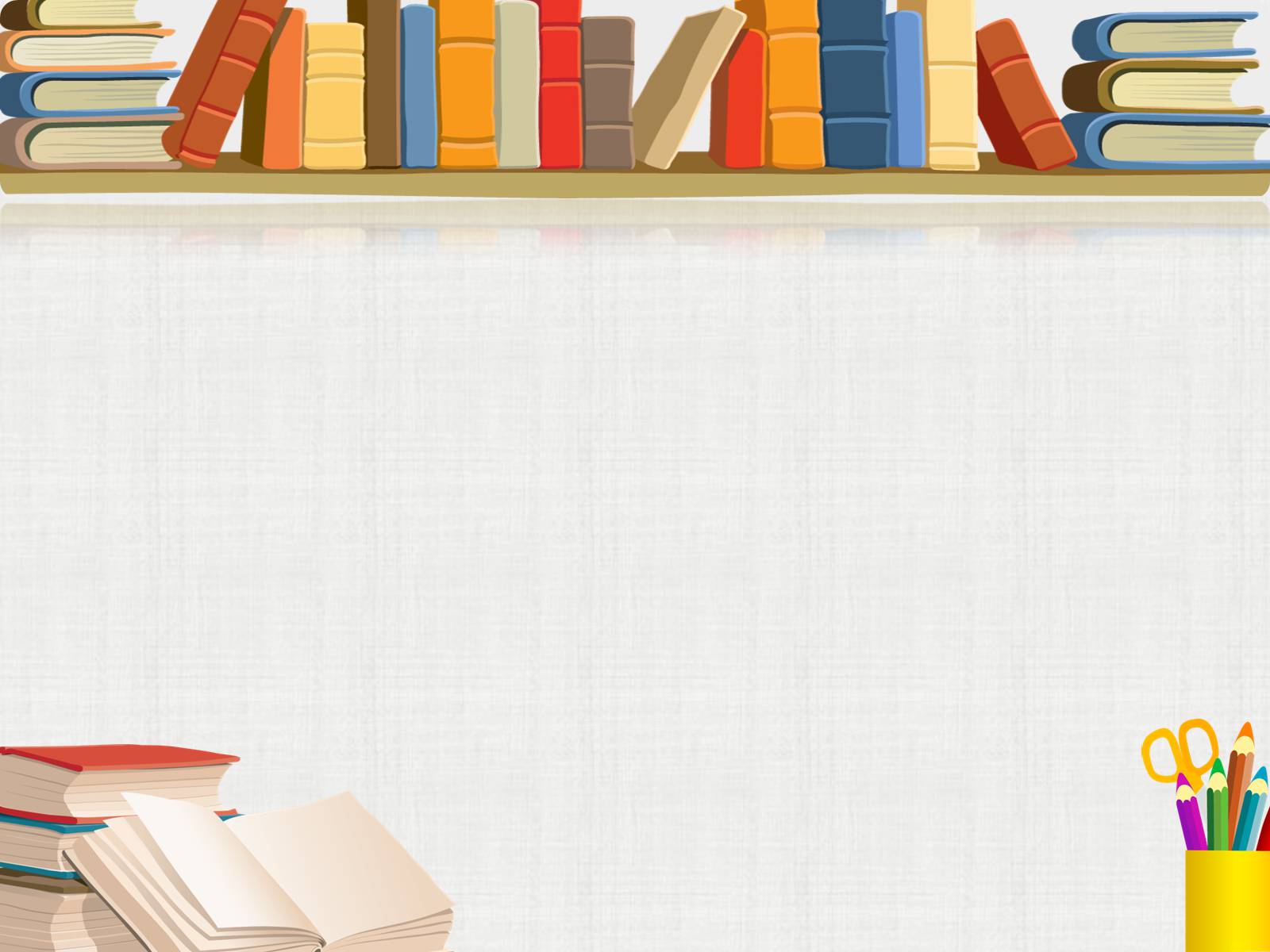 Сегодня на уроке
Мы познакомились:
 - с общеупотребительной лексикой;
    -  с лексикой ограниченного употребления:
-диалектизмами.
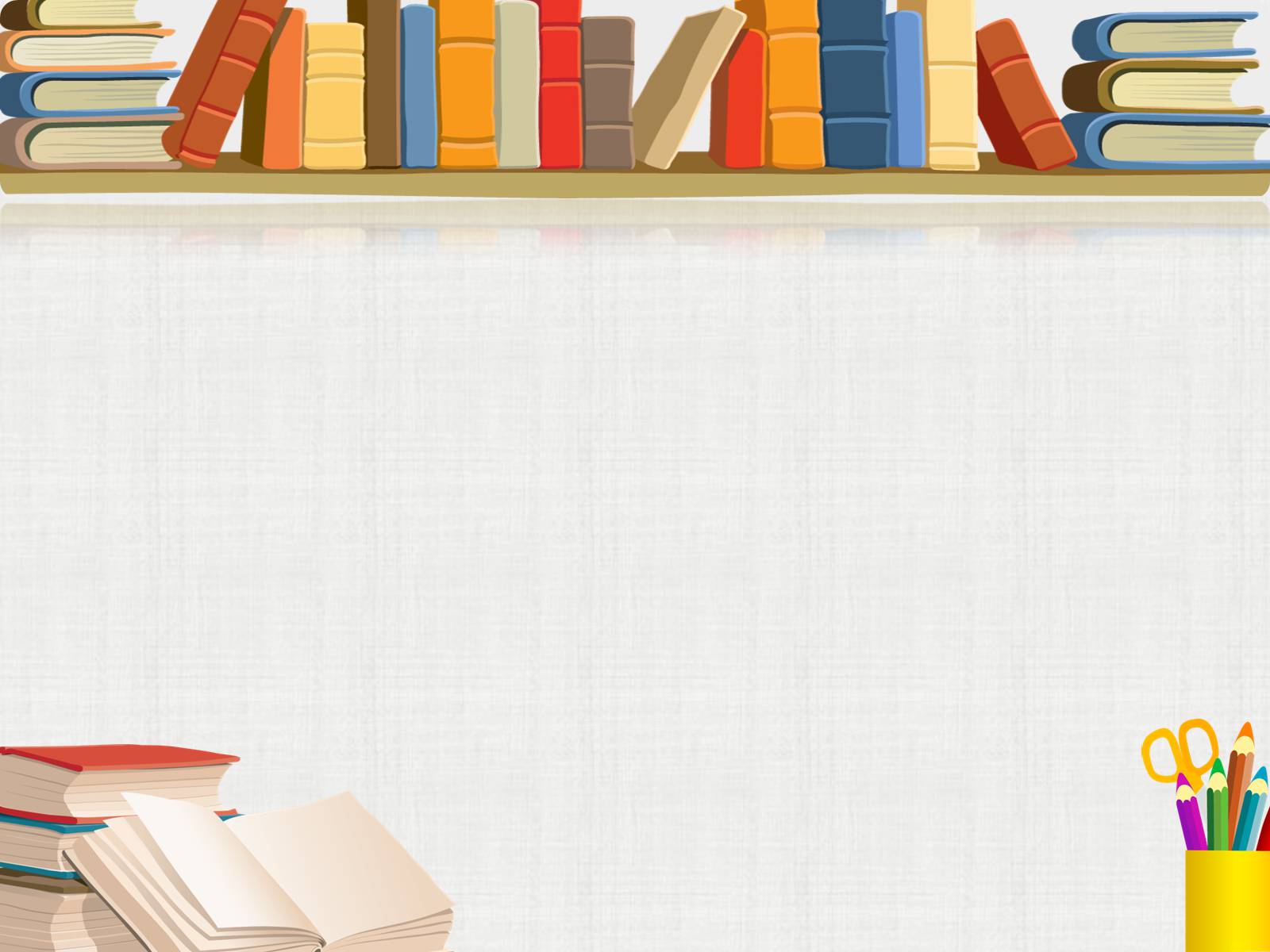 Задание
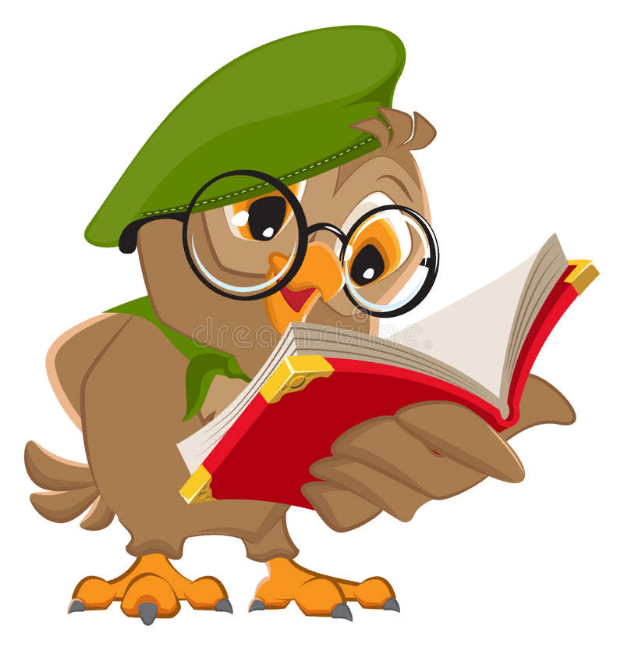 Выполнить упражнение 46.
Во время работы над упражнениями по данной теме пользуйтесь словарем диалектизмов, словарем иностранных слов, а также словарем архаизмов на стр. 190–193.
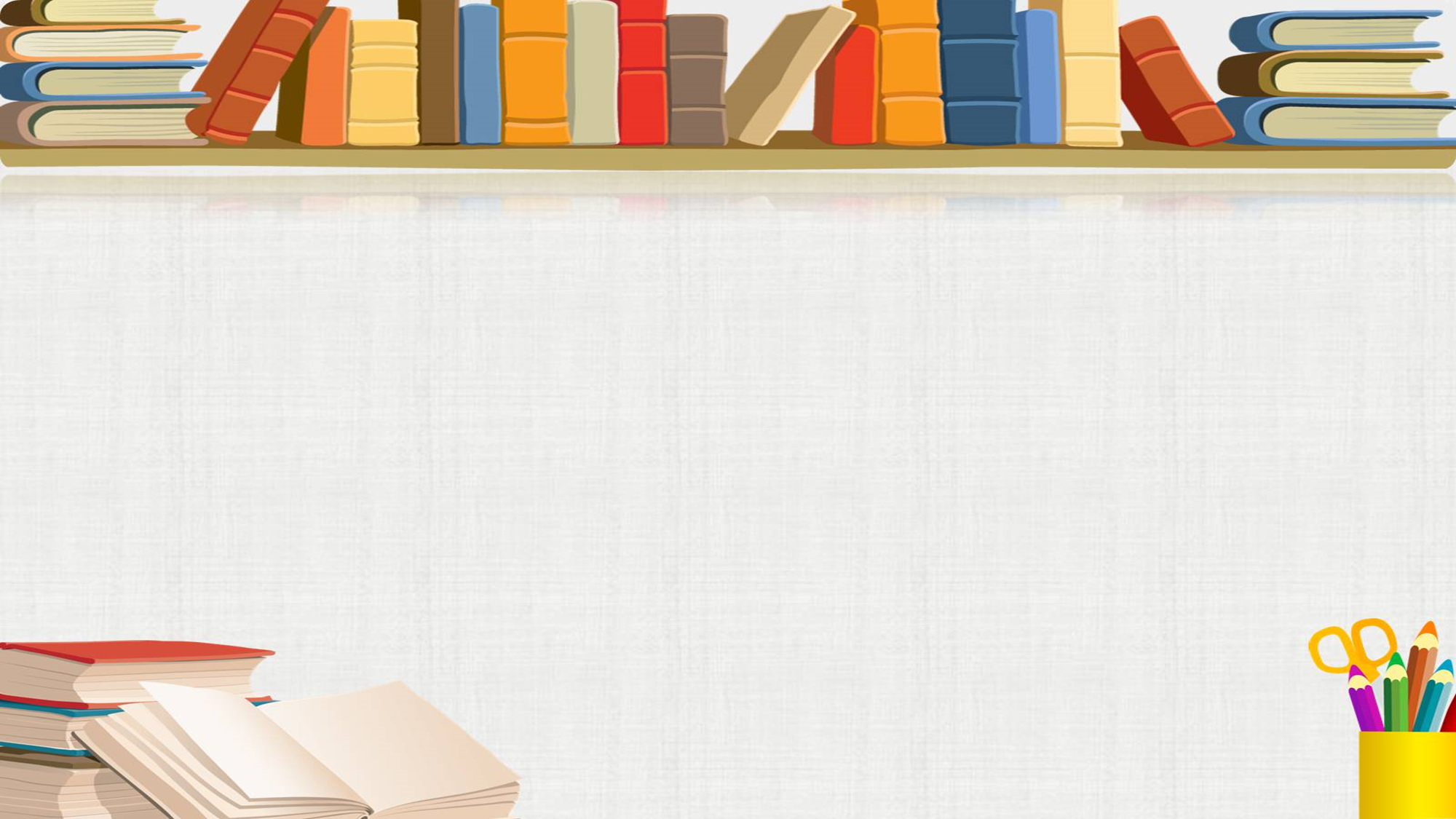 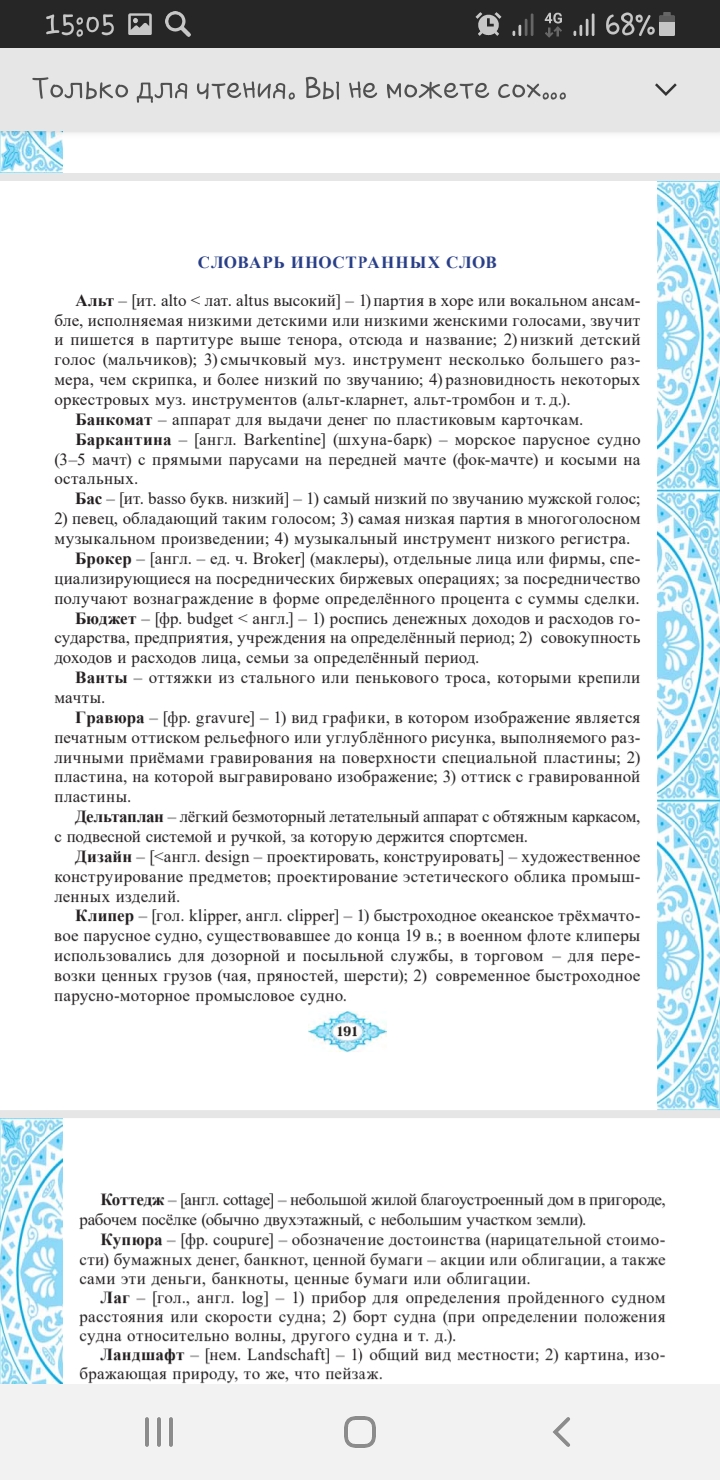 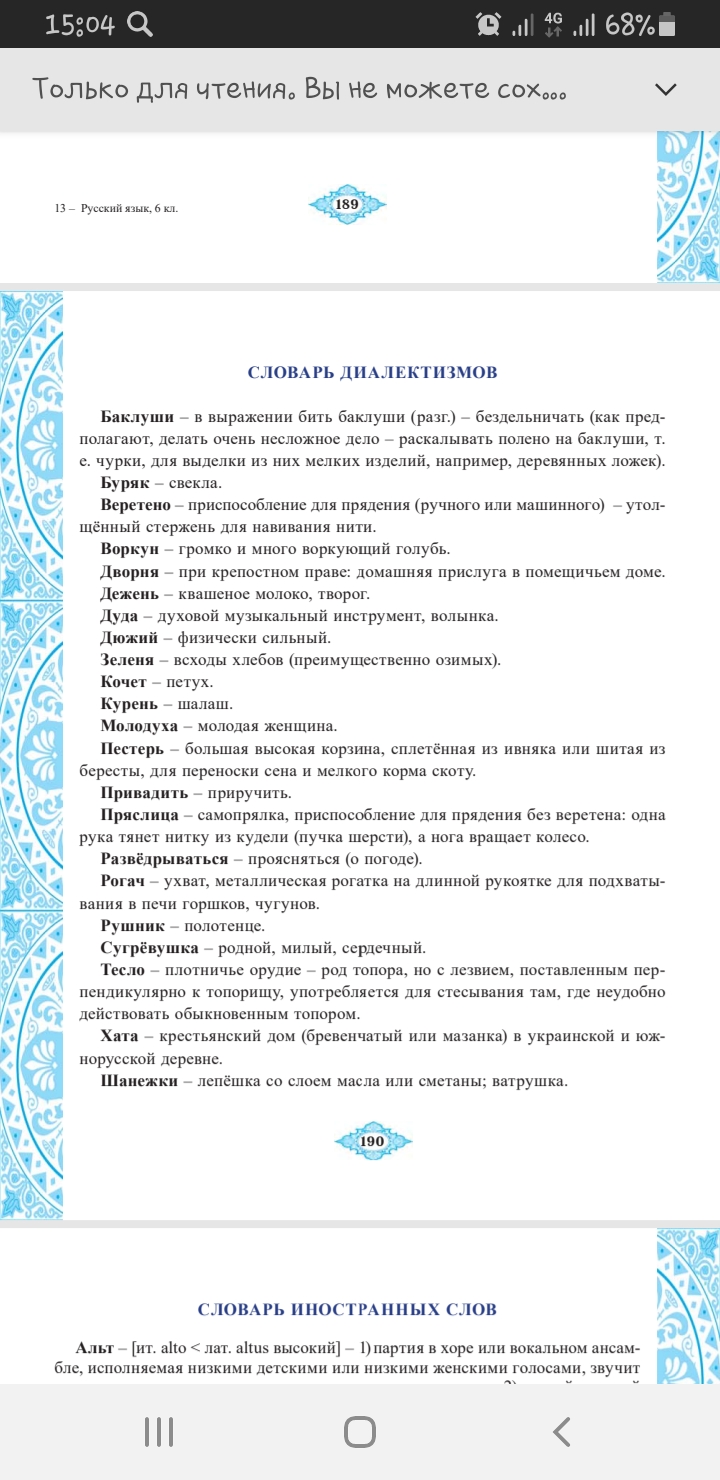 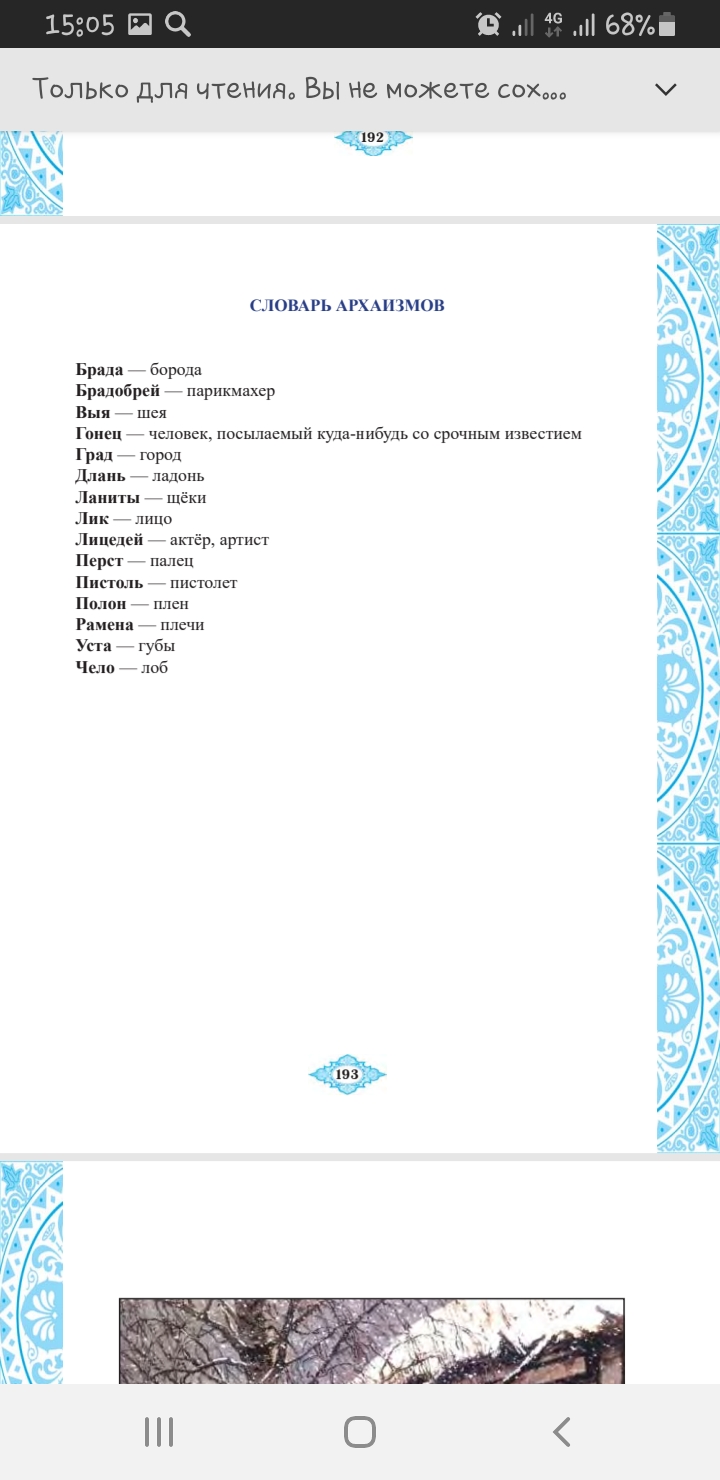